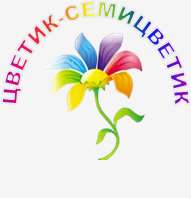 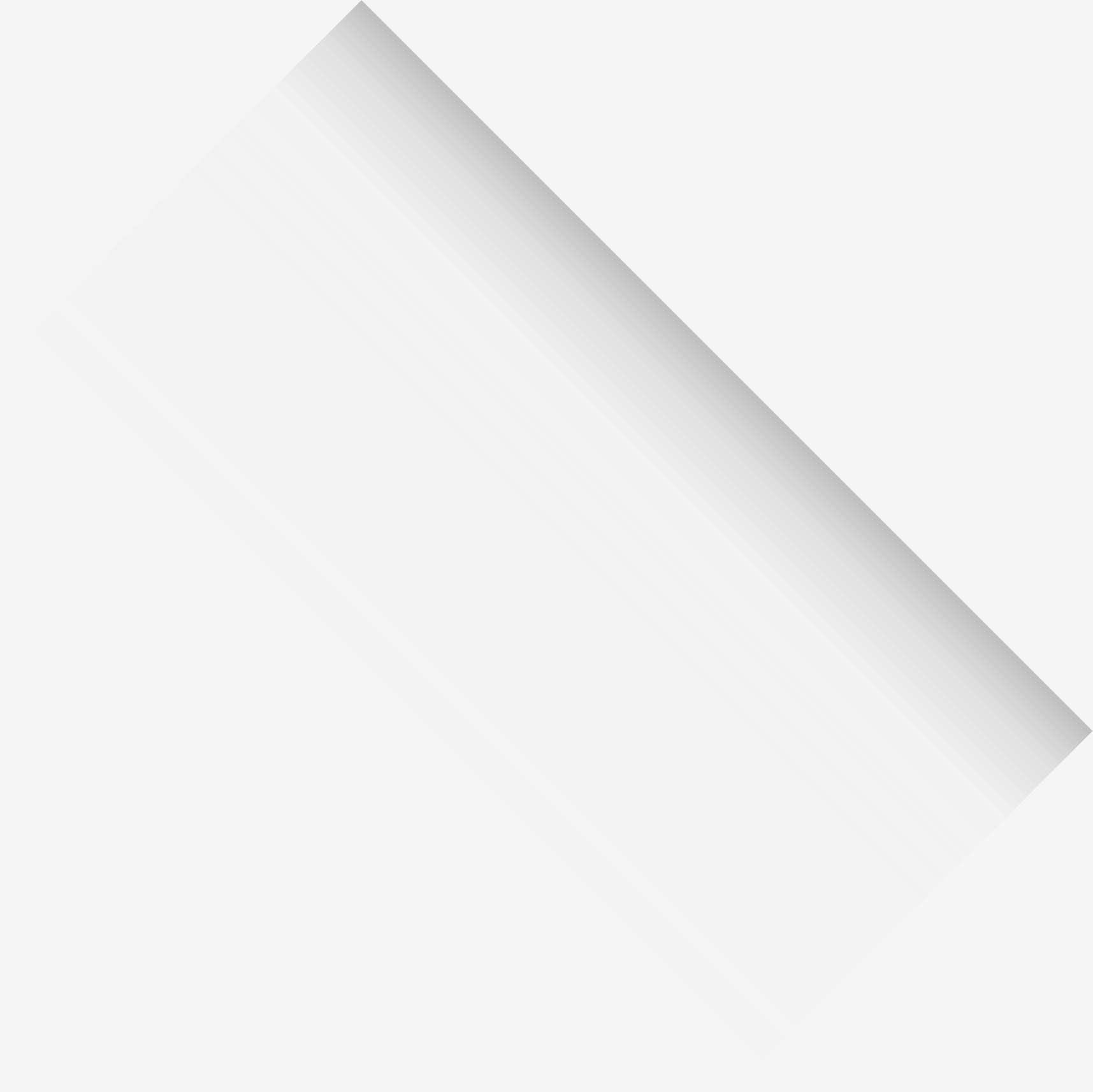 Муниципальное бюджетное дошкольное образовательное учреждение детский сад компенсирующего вида № 34 станицы Ленинградской муниципального образования Ленинградский район
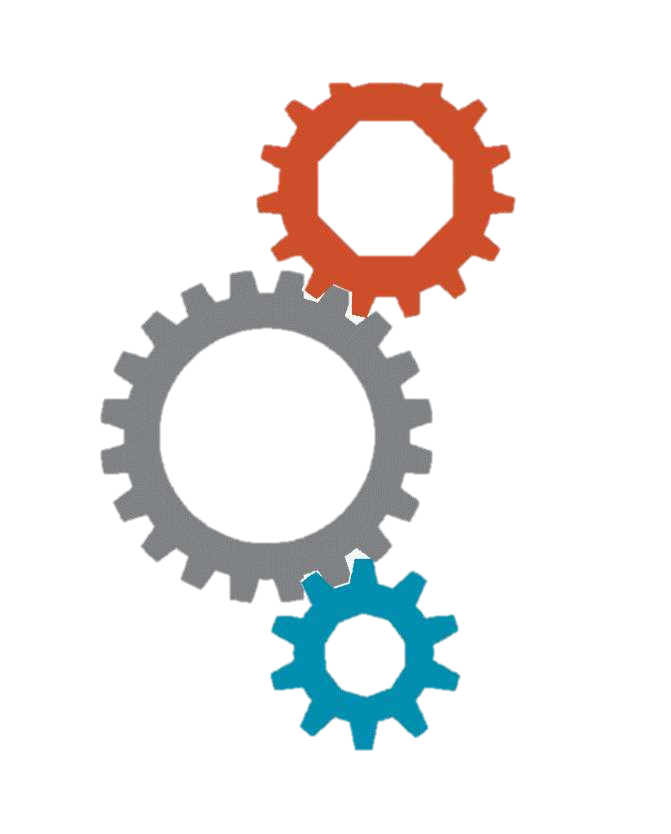 ОТЧЕТ О РЕАЛИЗАЦИИ ПРОЕКТА 
КИП – 2019 за 2021 год
ФОРМИРОВАНИЕ ПРЕДПОСЫЛОК ИНЖЕНЕРНОГО МЫШЛЕНИЯ 
У ДОШКОЛЬНИКОВ С ОВЗ ПОСРЕДСТВОМ ВКЛЮЧЕНИЯ 
В ДЕЯТЕЛЬНОСТЬ ТЕХНОПАРКА 
В ДЕТСКОМ САДУ
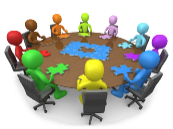 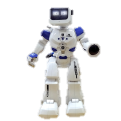 Руководитель проекта:
И.И. Сухорукова,
заведующий МБДОУ ДСКВ № 34
Ленинградский район
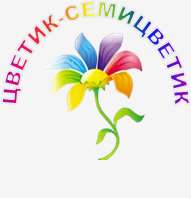 МБДОУ № 34
ФОРМИРОВАНИЕ ПРЕДПОСЫЛОК ИНЖЕНЕРНОГО МЫШЛЕНИЯ 
У ДОШКОЛЬНИКОВ С ОВЗ ПОСРЕДСТВОМ ВКЛЮЧЕНИЯ В ДЕЯТЕЛЬНОСТЬ ТЕХНОПАРКА ДЕТСКОГО САДА
ЗАДАЧИ
Формирование предпосылок инженерного мышления дошкольников с ОВЗ через включение в деятельность технопарка в ДОУ
Внедрение модели формирования предпосылок инженерного мышления у дошкольников с ОВЗ в деятельность технопарка детского сада
1
Педагогическое сопровождение родителей в ходе реализации проекта
2
2 ЭТАП
ЦЕЛЬ
Проведение итогового мониторинга формирования предпосылок инженерного мышления в условиях технопарка детского сада
3
Разработать и апробировать методическое пособие для родителей «Клуб Техномир»
4
Организовать сетевое взаимодействие с образовательными организациями края
5
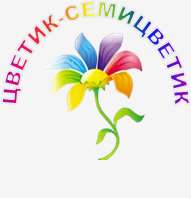 МБДОУ № 34
ИННОВАЦИОННОСТЬМОДЕЛЬ ТЕХНОПАРКА ДЕТСКОГО САДА
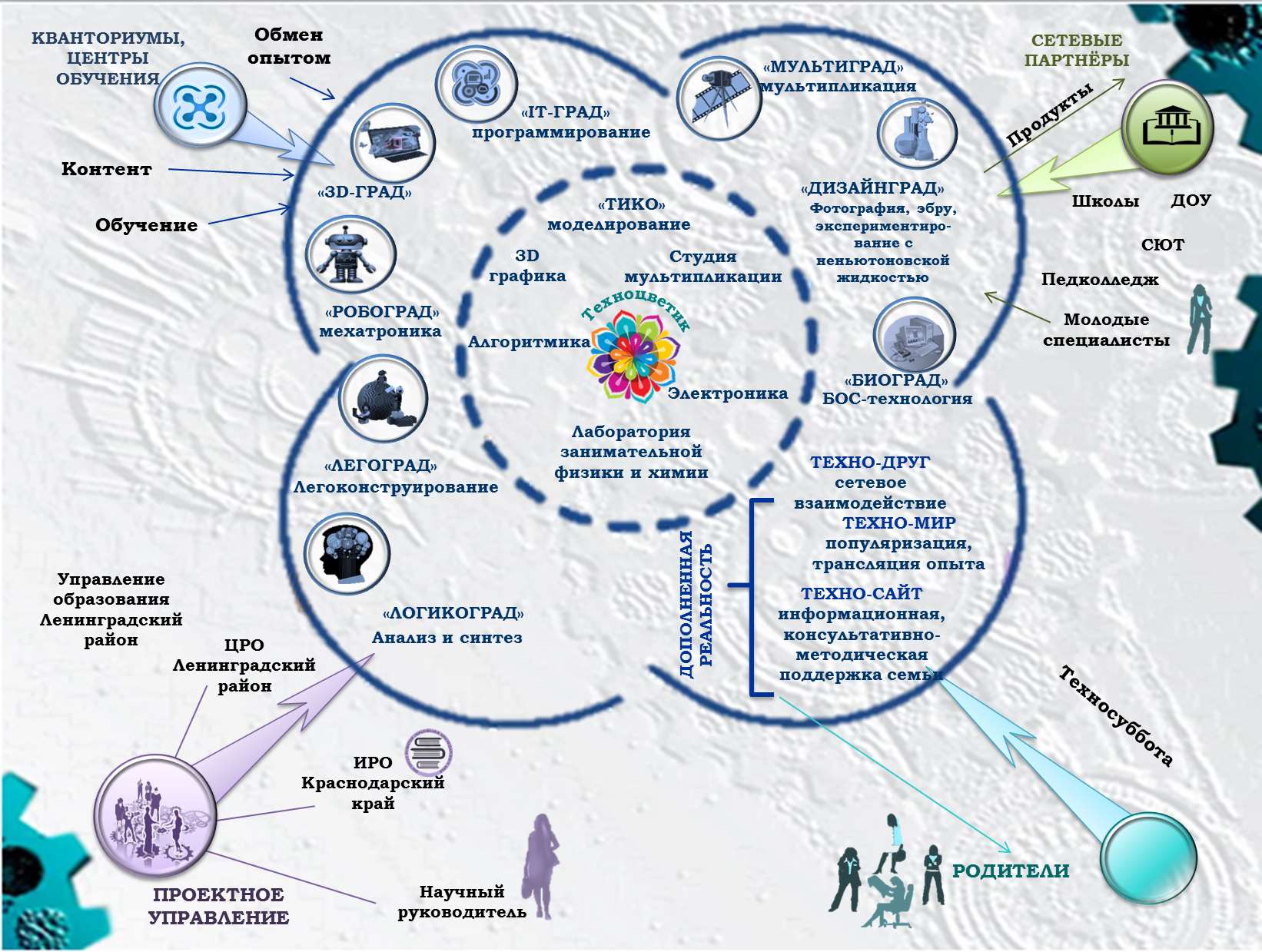 ЦЕЛЕВОЙ КОМПОНЕНТ
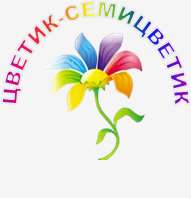 МБДОУ № 34
ОРГАНИЗАЦИОННО-ДЕЯТЕЛЬНОСТНЫЙ КОМПОНЕНТ
ЗАДАЧИ:
1. Выявить особенности и обеспечить педагогические условия формирования предпосылок инженерного мышления дошкольников с ОВЗ посредством создания технопарка в детском саду.
2. Разработать методическое обеспечение формирования предпосылок инженерного мышления дошкольников с ОВЗ посредством создания технопарка в детском саду.
3. Сконструировать и внедрить мониторинг формирования предпосылок инженерного мышления дошкольников с ОВЗ.
4. Организовать механизм сетевого взаимодействия с организациями муниципалитета, края по теме проекта.
5. Повысить педагогическую компетентность родителей в рамках совместной работы по реализации проекта.
6. По результатам осуществления проекта обобщить и транслировать инновационный опыт.
ЦЕЛЬ - формирование предпосылок инженерного мышления 
в дошкольном возрасте посредством включения детей с ОВЗ в реализацию парциальной программы «Техноцветик» на площадке технопарка
ЭТАПЫ
1. Диагностико-прогностический 2. Деятельностный 3. Аналитический
ИННОВАЦИОННОСТЬМОДЕЛЬ ФОРМИРОВАНИЯ ПРЕДПОСЫЛОК ИНЖЕНЕРНОГО МЫШЛЕНИЯ
Формы 
организации 
деятельности
МЕТОДЫ
1.Наблюдение 
2.Моделирование
3.Эксперимент 
4.Техно-кейс
5. Аквариум
6.Дополненная реальность
7.Медиа-студия 
8.Проектов
9.Проблемно-ориентированные
10.ТРИЗ
Психолого-педагогические условия формирования предпосылок инженерного мышления
1. Создание предметной игровой техно среды.
2. Поддержка и инициирование взаимодействия со взрослыми и с детьми.
3. Знание и принятие взрослыми индивидуальных особенностей дошкольника.
4. Готовность взрослых отступить, если инициатива не принимается детьми.
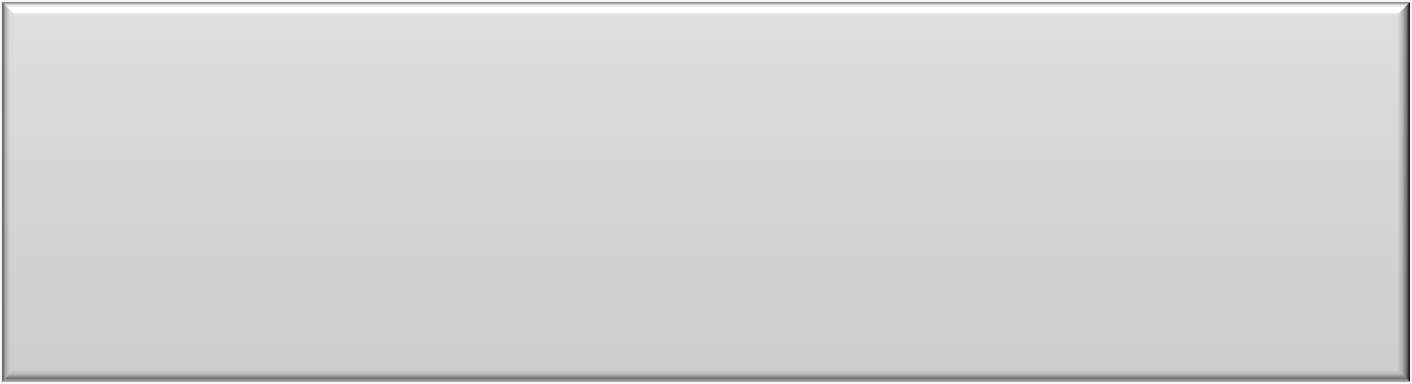 Подгрупповая
Фронтальная
Индивидуальная
Психолого-педагогические условия взаимодействия с родителями
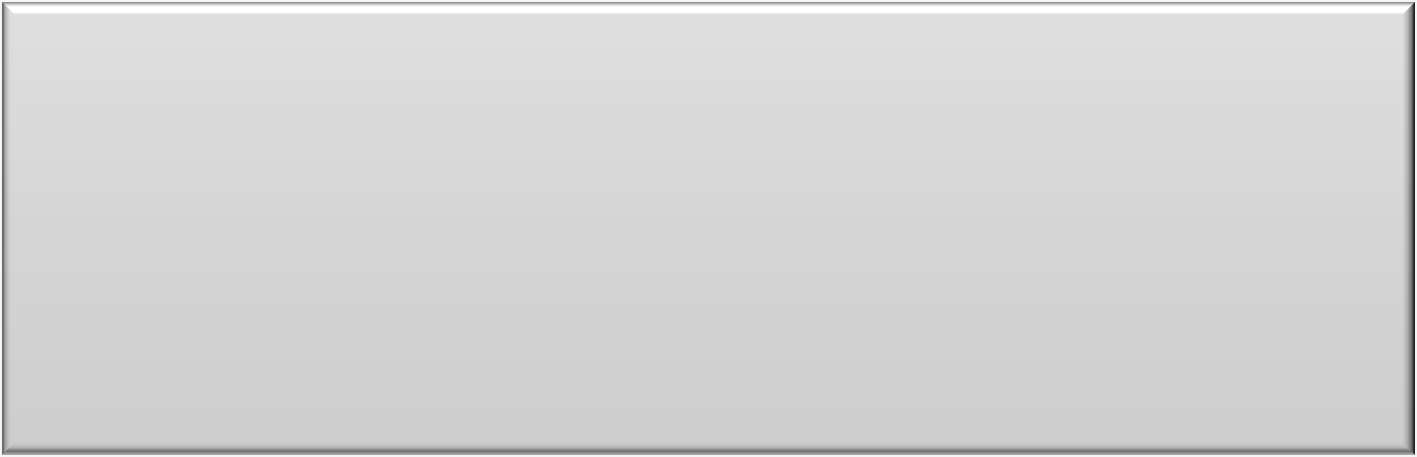 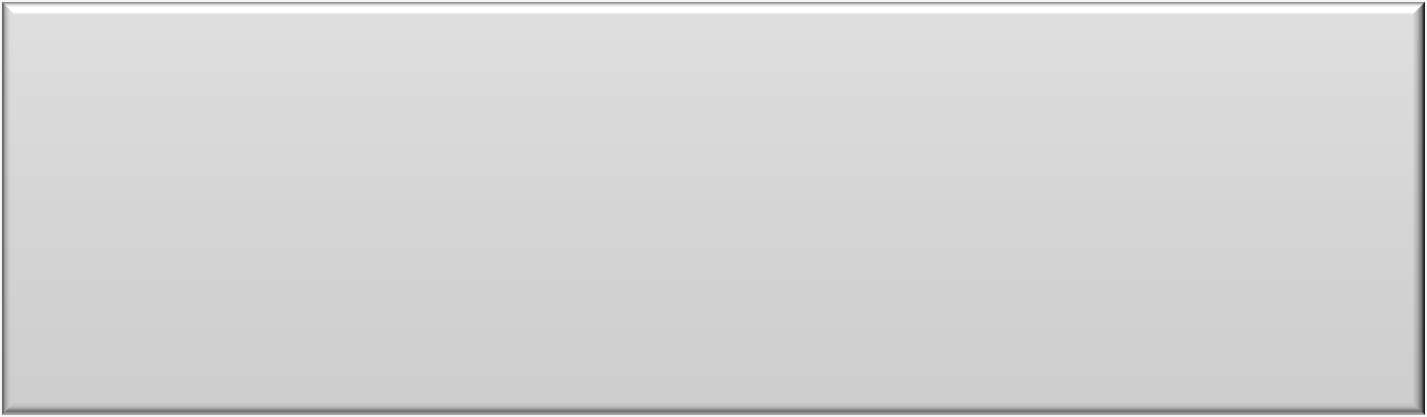 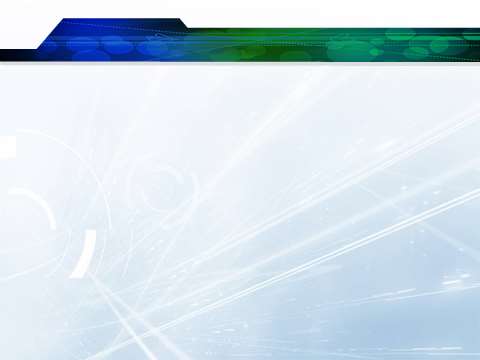 РЕЗУЛЬТАТ:
1.Создана развивающая предметная игровая среда технопарка, позволяющая реализовать условия формирования предпосылок инженерного мышления.
2.Сконструирован и внедрен мониторинг формирования предпосылок инженерного мышления дошкольников с ОВЗ.
3.Получена положительная динамика в изменении уровня сформированности предпосылок инженерного мышления у дошкольников с ОВЗ.
4.Разработана парциальная программа по формированию предпосылок инженерного мышления у дошкольников с ОВЗ «Техноцветик».
5.Разработано пособие по организации взаимодействия с родителями «Клуб Техномир» по формированию предпосылок инженерного мышления у дошкольников с ОВЗ.
ДИАГНОСТИКО-РЕЗУЛЬТАТИВНЫЙ КОМПОНЕНТ
Категории сформированности предпосылок 
инженерного мышления 
у дошкольников с ОВЗ
 
 
1.Активность   7.Оценка
2.Знание          8.Целостность
3.Понимание    9.Опосредствованность
4.Применение  10.Автономность
5.Анализ          11.Креативность
6.Синтез
Уровни формирования предпосылок инженерного мышления
проведение первичного мониторинга
Средство оценки эффективности формирования предпосылок инженерного мышления –
мониторинг
Выбор методики проведения мониторинга
проведение повторного мониторинга
Недостаточный
Достаточный
Оптимальный
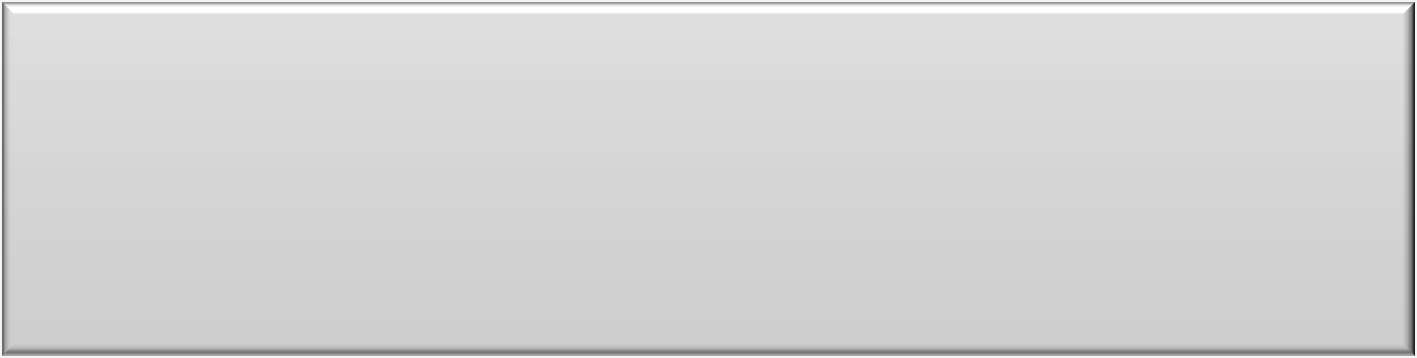 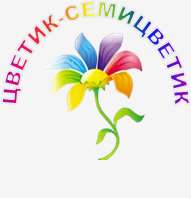 МБДОУ № 34
ИННОВАЦИОННОСТЬПАРЦИАЛЬНАЯ МОДУЛЬНАЯ ПРОГРАММА «ТЕХНОЦВЕТИК»
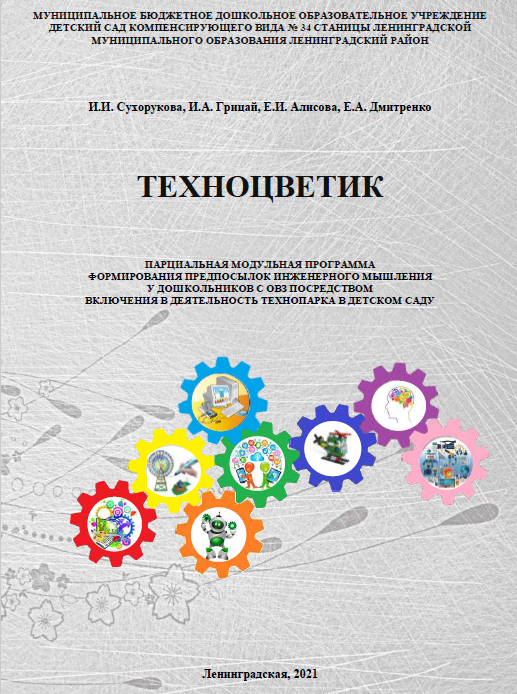 Формирование предпосылок инженерного мышления дошкольников с ОВЗ через включение 
в деятельность технопарка в ДОУ
Характеристика развития предпосылок инженерного мышления у детей дошкольного возраста с ОВЗ
1
Описание образовательной деятельности в образовательных модулях лабораторий технопарка детского сада
2
ЦЕЛЬ
Особенности взаимодействие с семьями воспитанниками
3
Ожидаемые результаты, особенности организации педагогической диагностики
4
РППС к образовательным модулям лабораторий
5
http://rechetsvetik.ucoz.org/index/innovacionnaja_dejatelnost/0-38
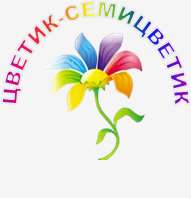 МБДОУ № 34
ИЗМЕРЕНИЕ И ОЦЕНКА КАЧЕСТВА ИННОВАЦИИ
МОНИТОРИНГ ФОРМИРОВАНИЯ ПРЕДПОСЫЛОК ИНЖЕНЕРНОГО МЫШЛЕНИЯ 
У ДОШКОЛЬНИКОВ С ОВЗ
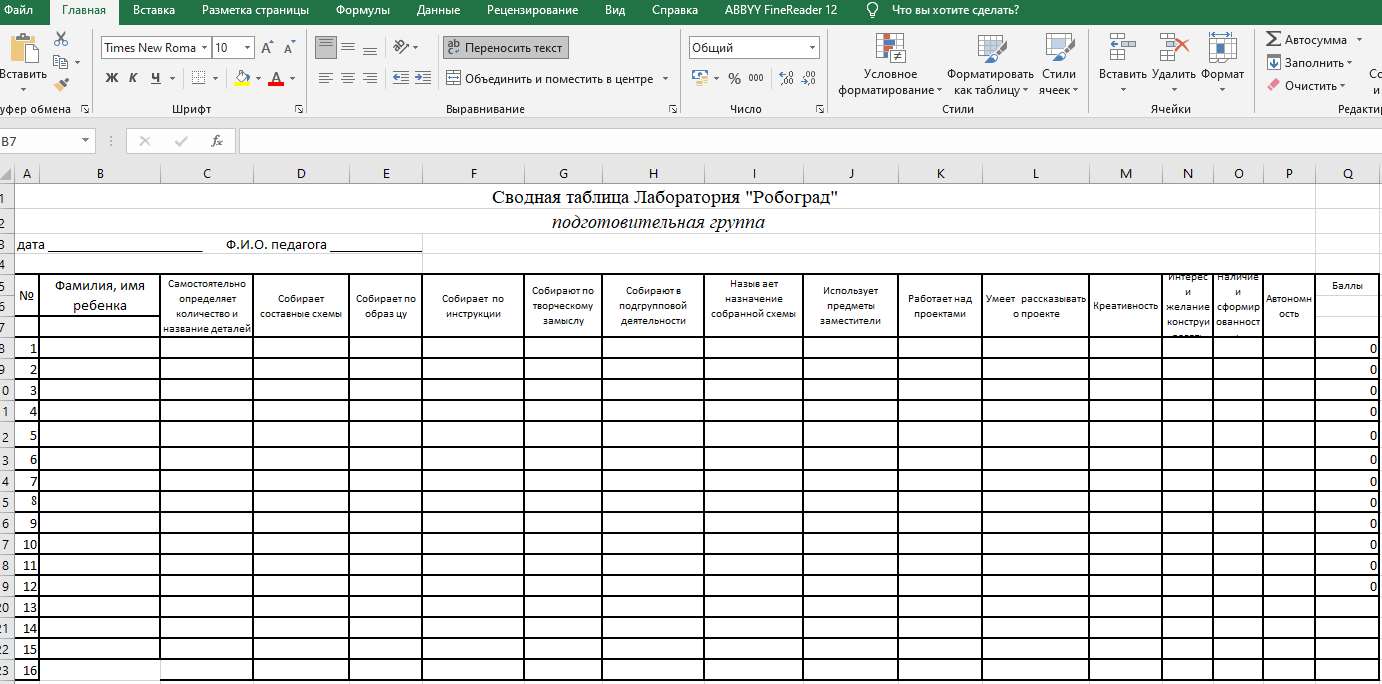 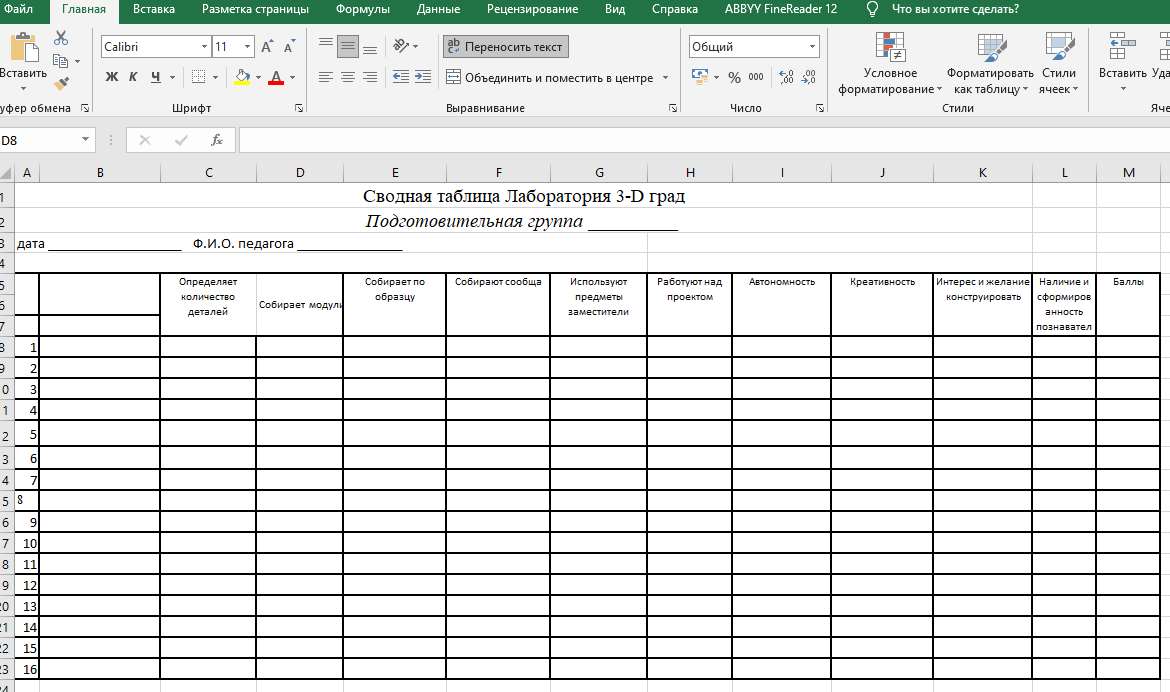 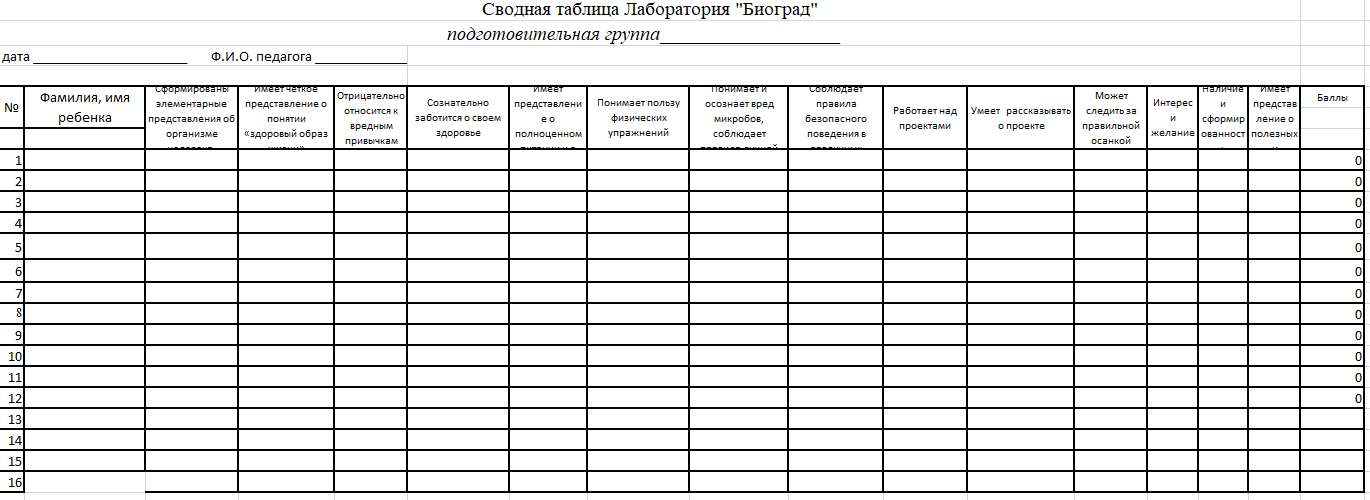 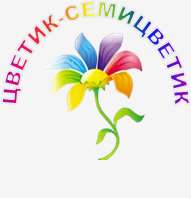 МБДОУ № 34
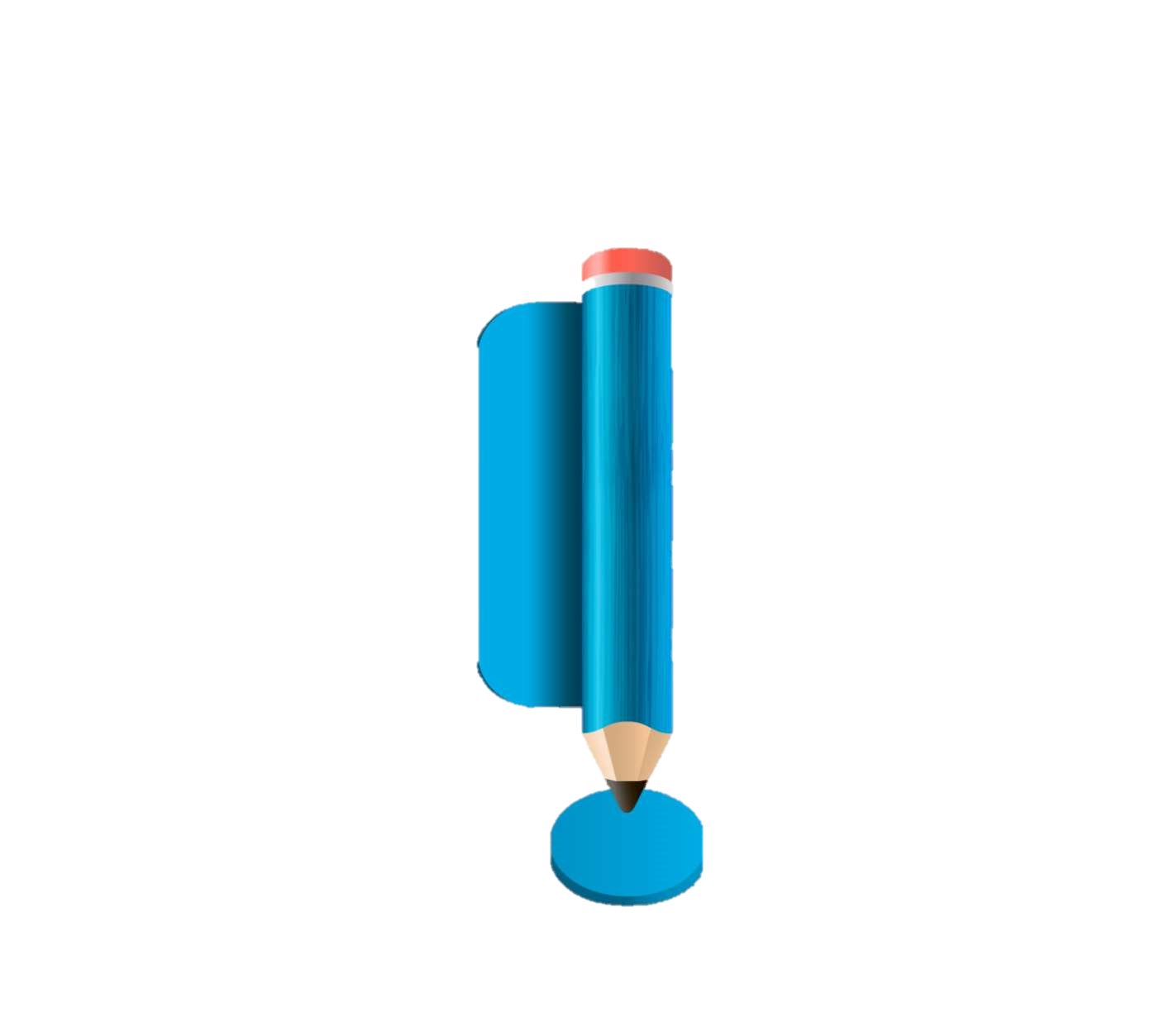 ИЗМЕРЕНИЕ И ОЦЕНКА КАЧЕСТВА ИННОВАЦИИ
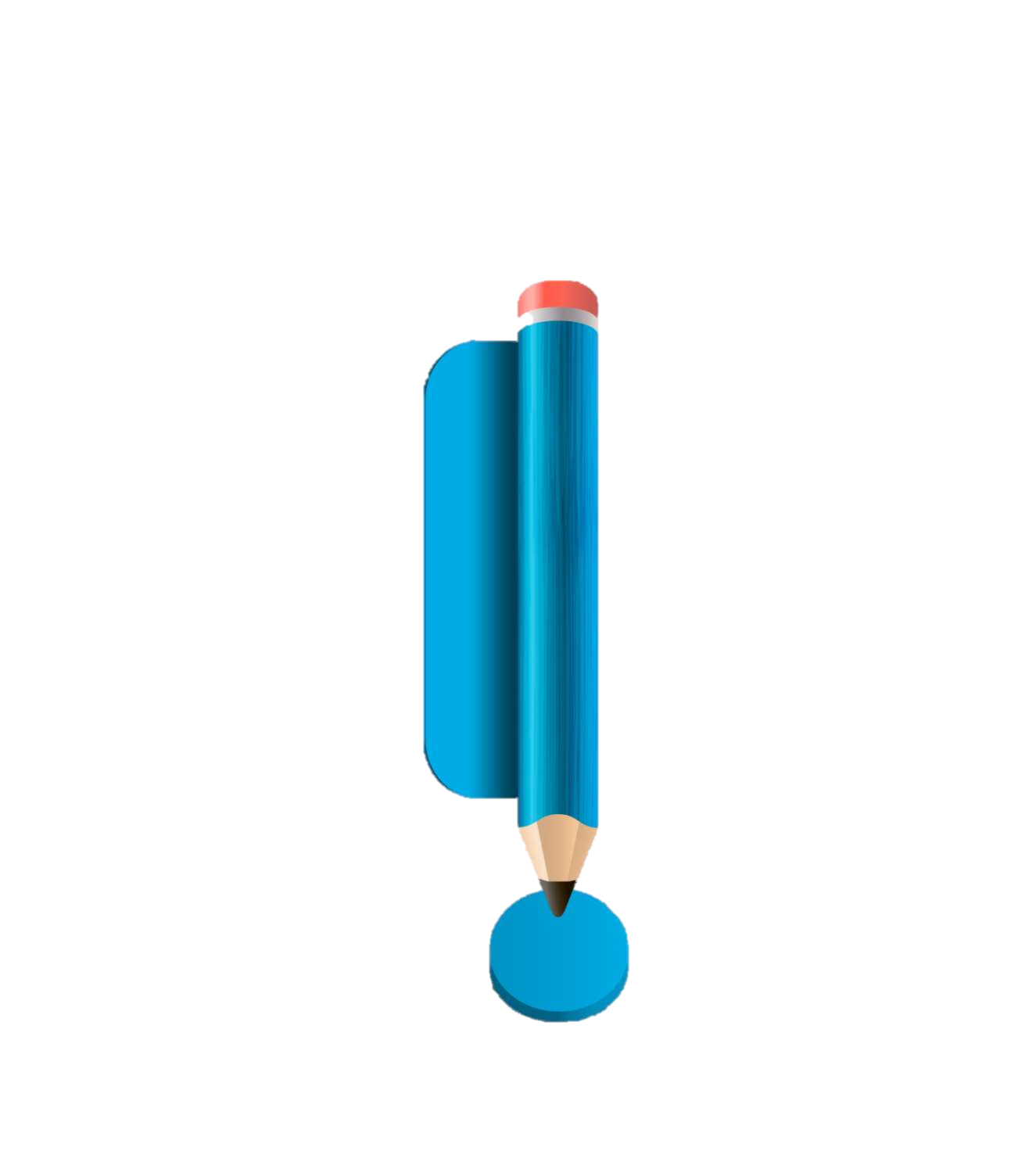 МОНИТОРИНГ ФОРМИРОВАНИЯ ПРЕДПОСЫЛОК ИНЖЕНЕРНОГО МЫШЛЕНИЯ У ДОШКОЛЬНИКОВ С ОВЗ
Оптимальный уровень
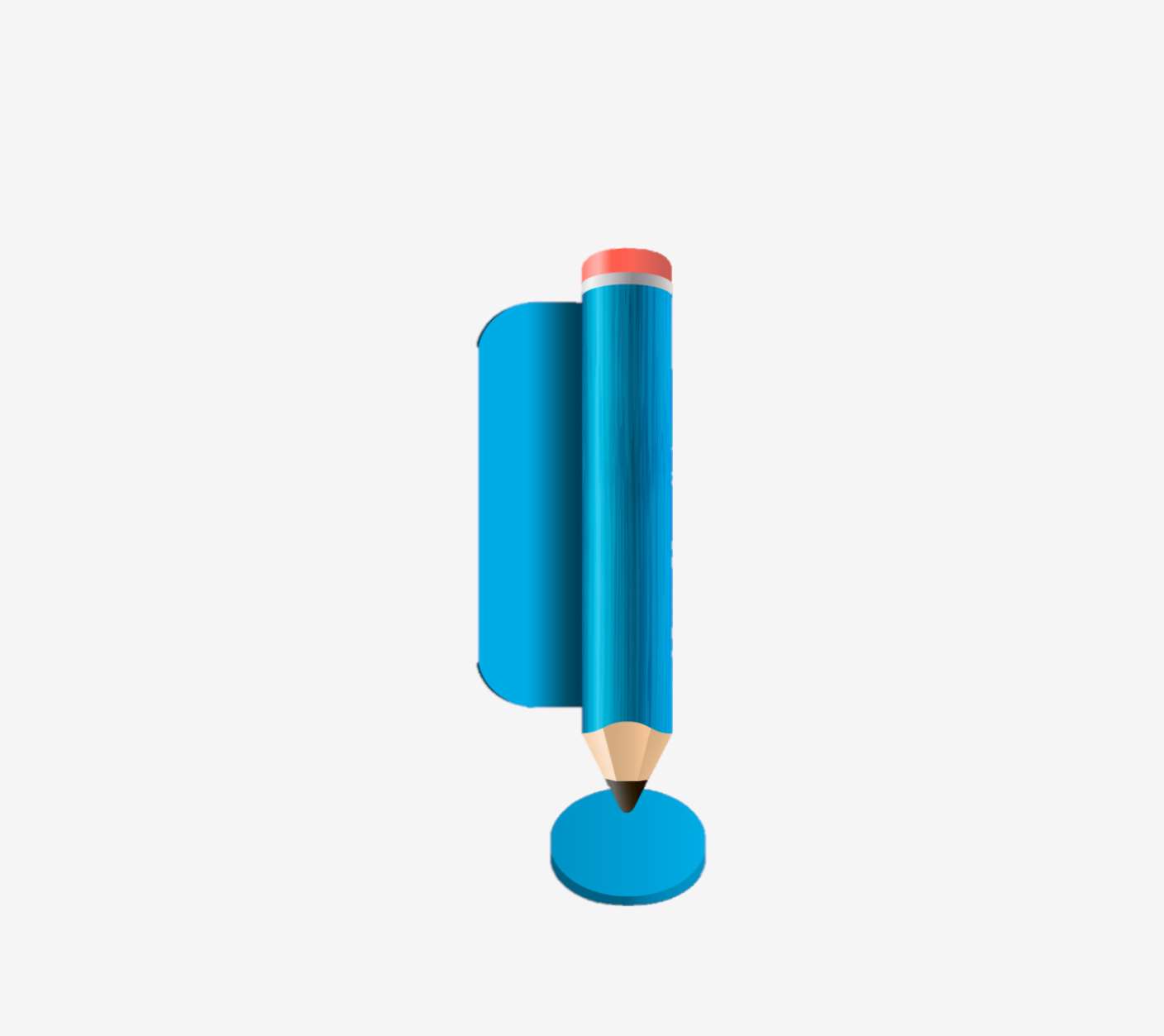 ЗАВЕРШЕНИЕ II ЭТАПА
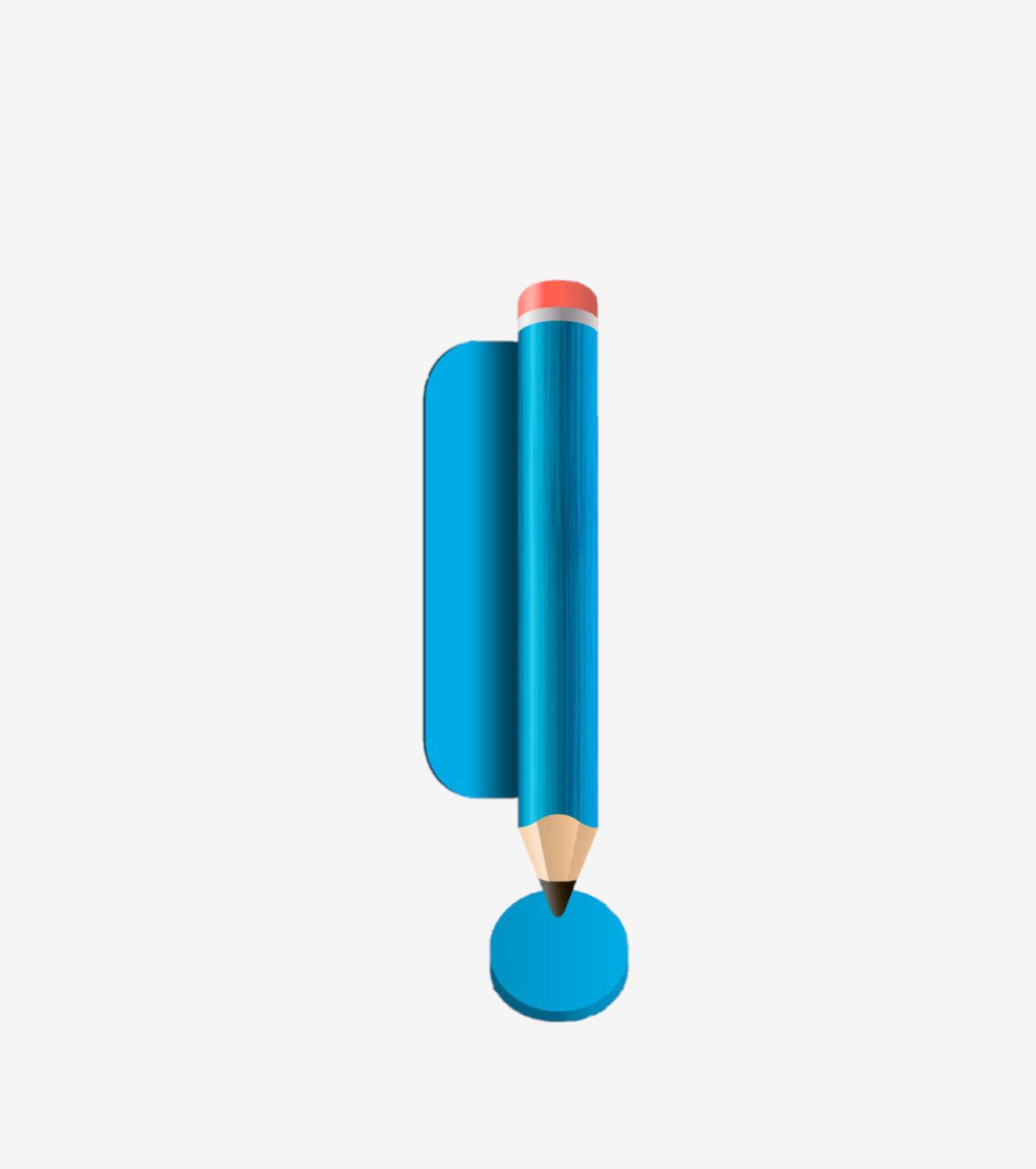 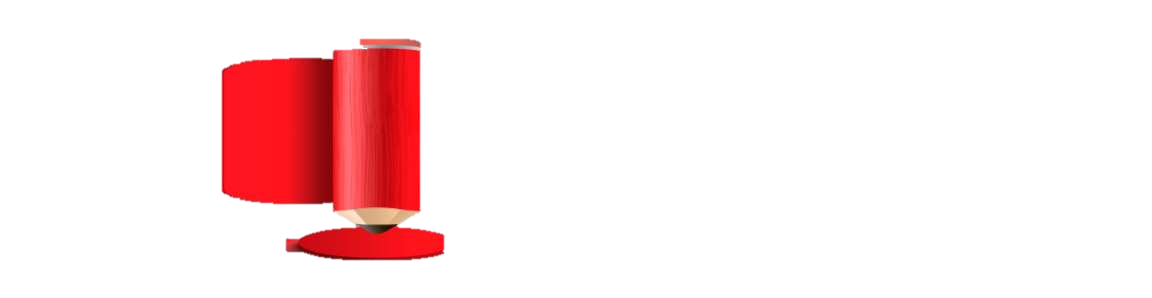 оптимальный уровень
Диагностика
формирования предпосылок 
инженерного мышления 
у дошкольников с ОВЗ                                         ДЕКАБРЬ 2021 ГОД
84 %
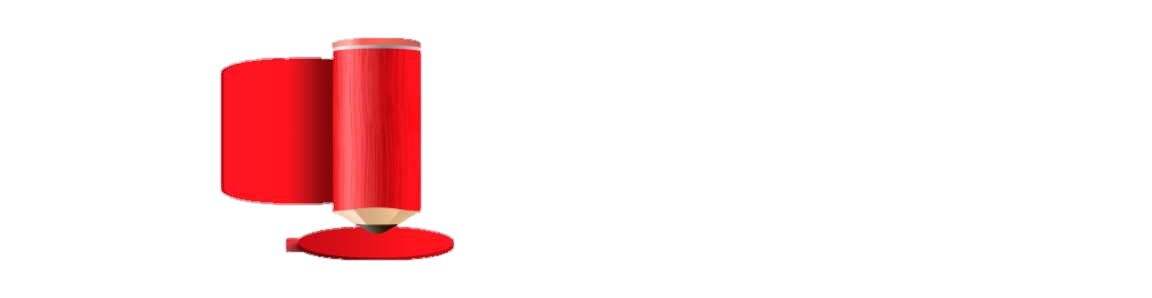 53 %
достаточный уровень
82 %
достаточный уровень
55 %
46 %
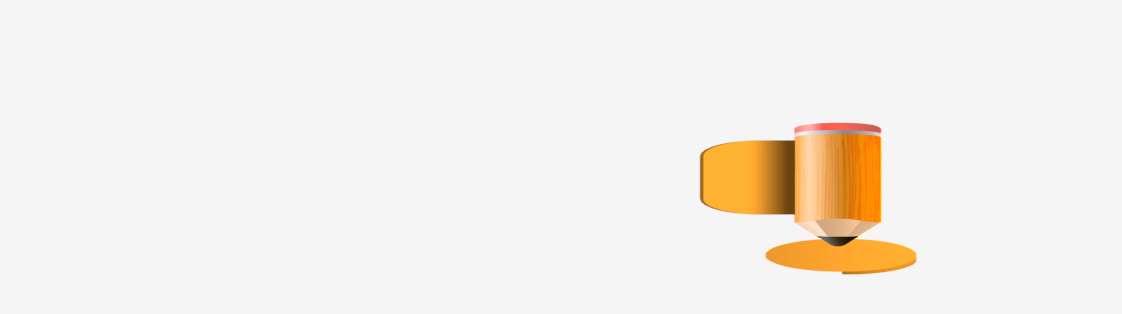 43 %
12 %
недостаточный уровень
6%
НАЧАЛО II ЭТАПА
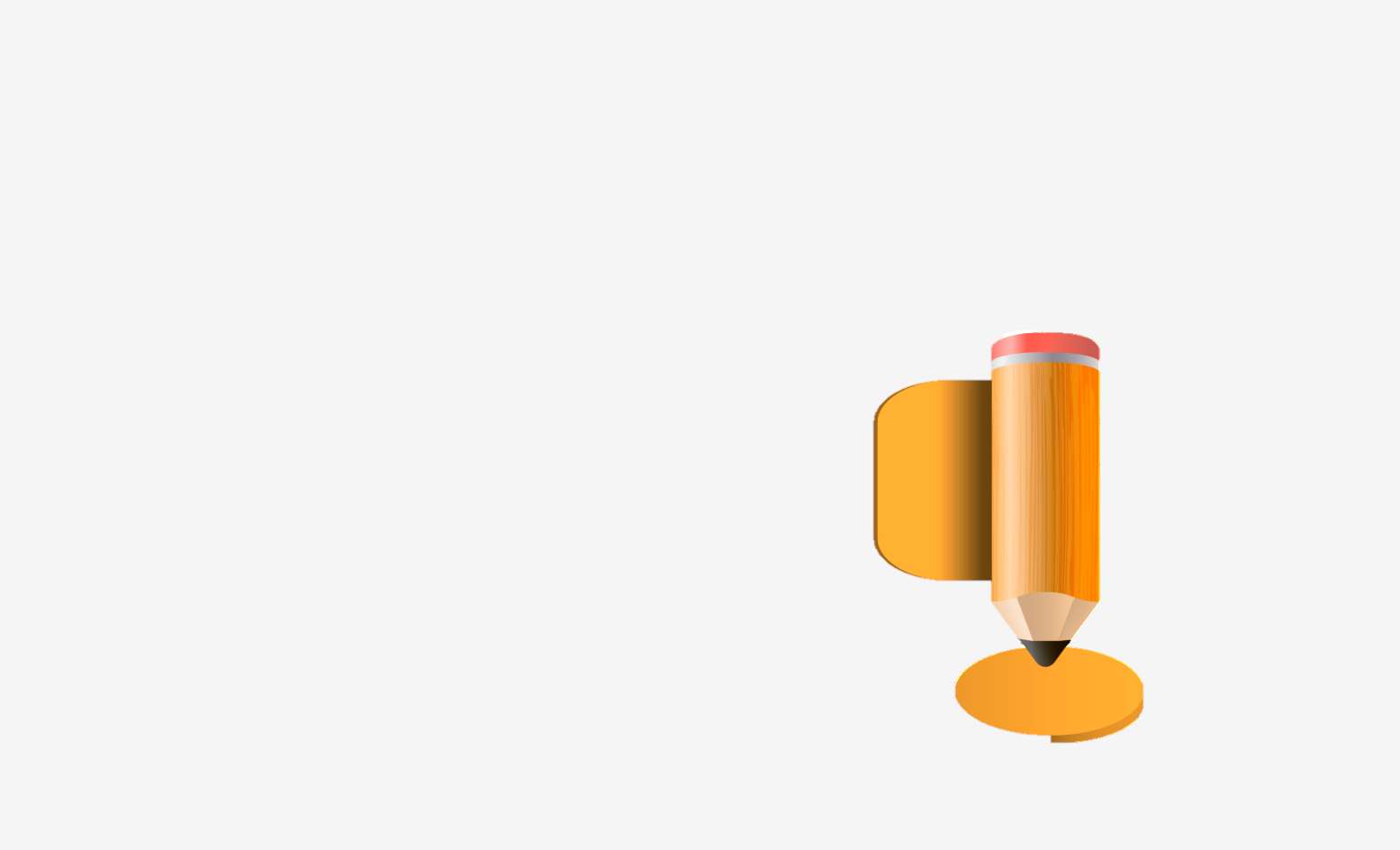 недостаточный уровень
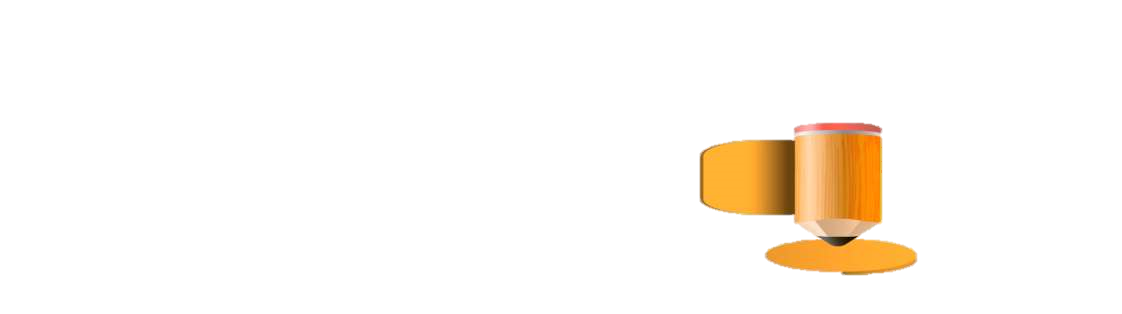 10%
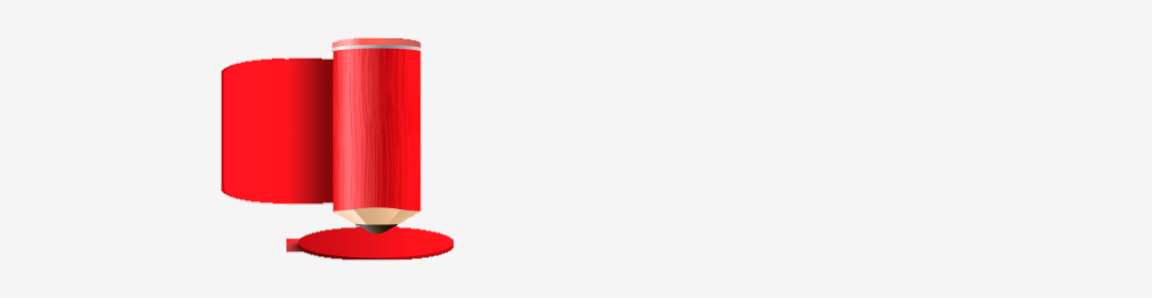 2 %
Диагностика
формирования предпосылок 
инженерного мышления 
у дошкольников с ОВЗ                                         ЯНВАРЬ 2021 ГОД
6 %
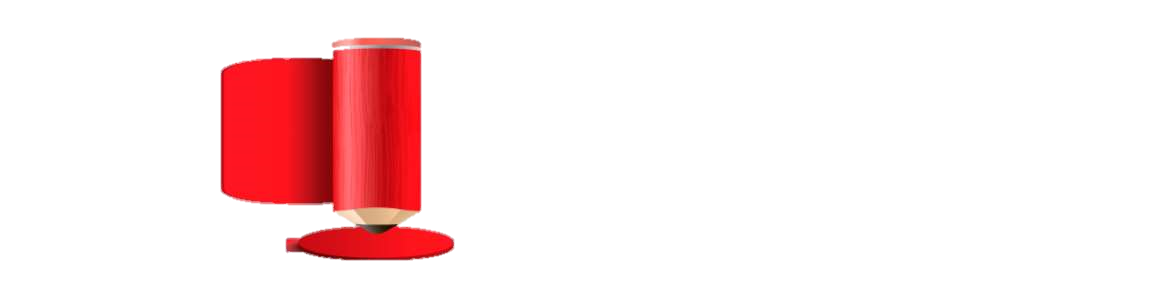 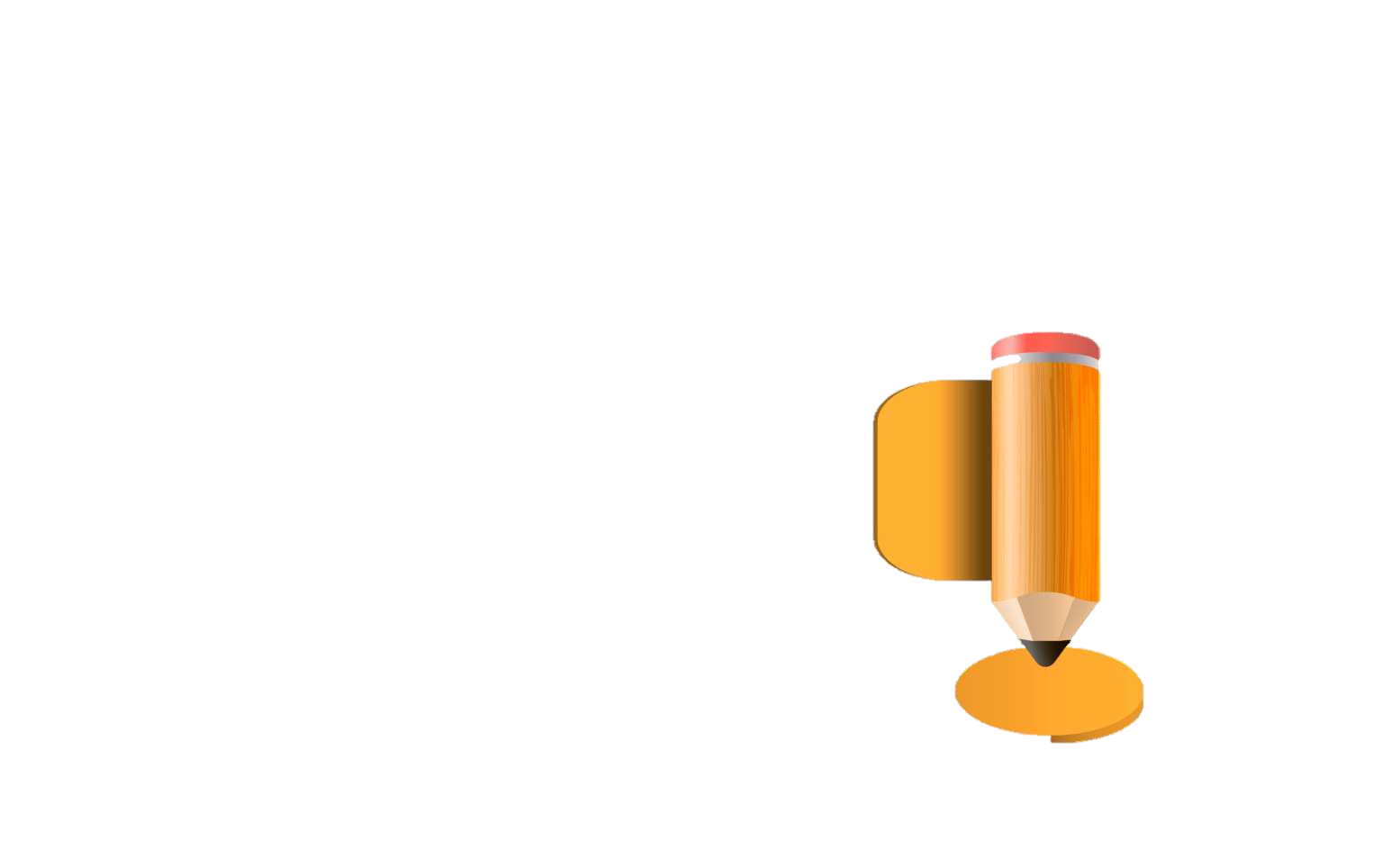 КОНТРОЛЬНАЯ ГРУППА
1 %
ЭКСПЕРИМЕНТАЛЬНАЯ
ГРУППА
КОНТРОЛЬНАЯ ГРУППА
ЭКСПЕРИМЕНТАЛЬНАЯ
ГРУППА
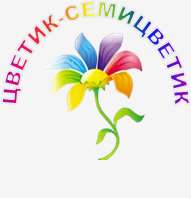 МБДОУ № 34
ИЗМЕРЕНИЕ И ОЦЕНКА КАЧЕСТВА ИННОВАЦИИ
ДИАГНОСТИКА 
КАЧЕСТВА ВЗАИМОДЕЙСТВИЯ ДОО И СЕМЬИ
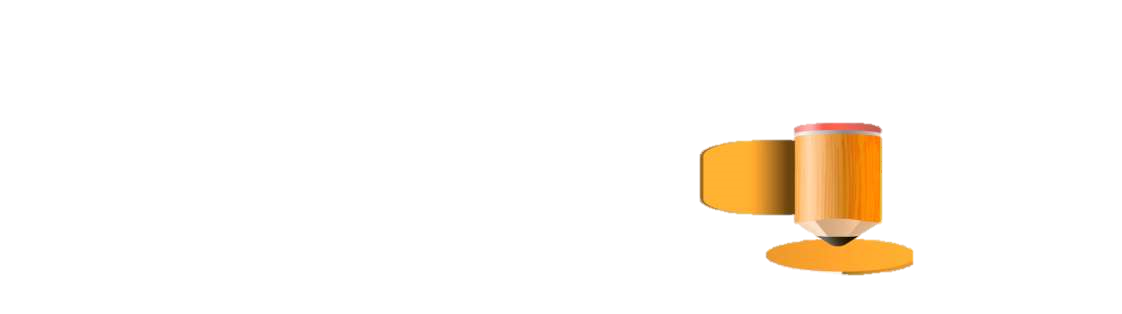 Уровень представлений
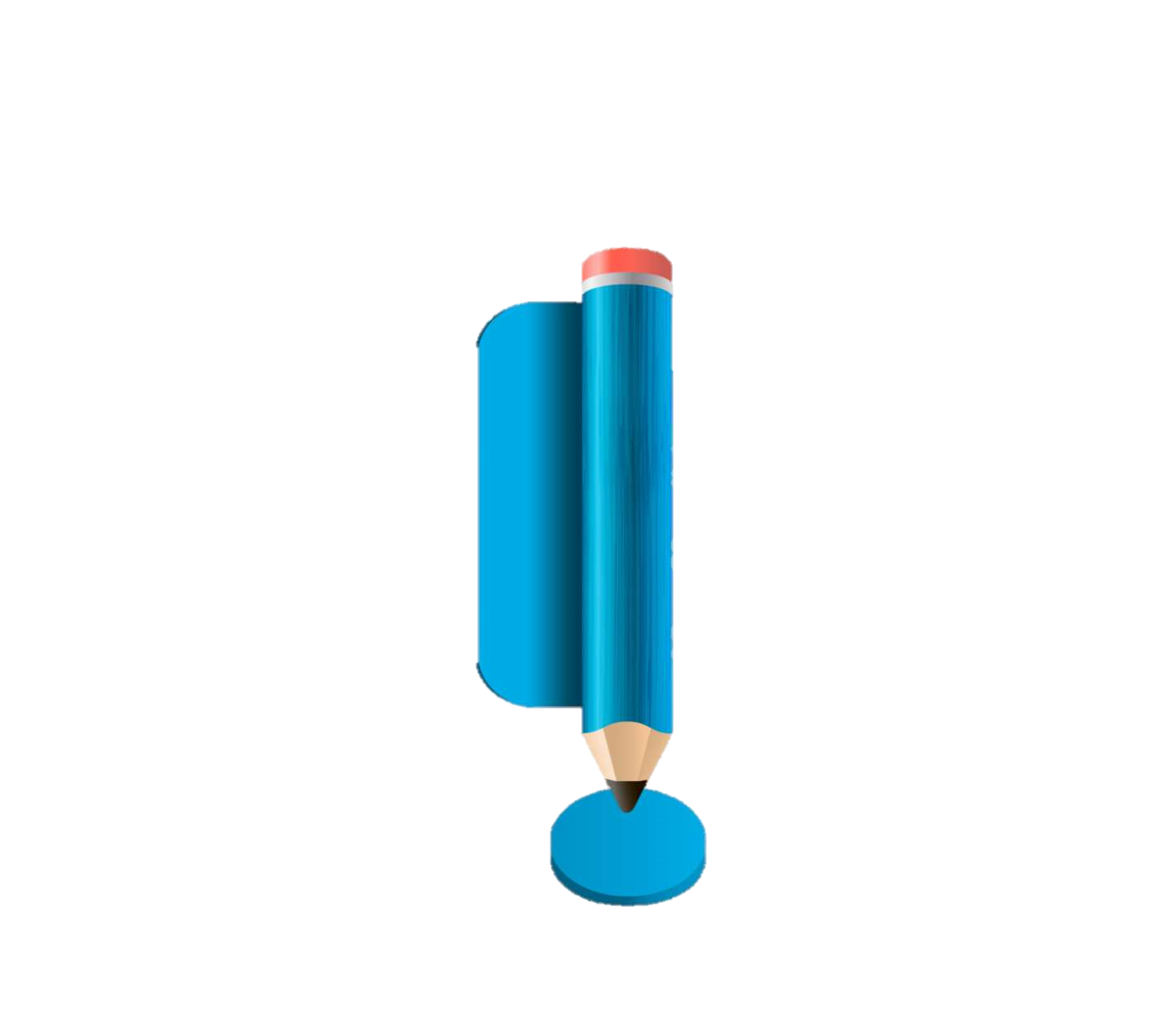 Уровень интереса и положительного отношения к технопарку детского сада
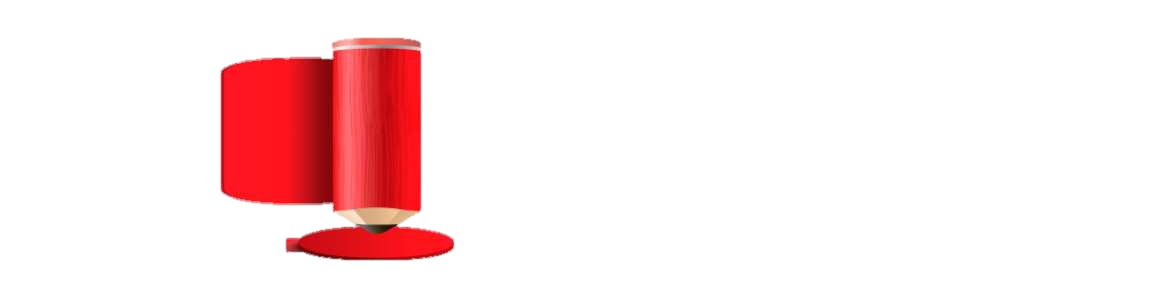 82 %
75 %
63 %
Участия в инновационной деятельности ДОО
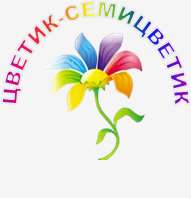 МБДОУ № 34
РЕЗУЛЬТАТИВНОСТЬ
ДЕЯТЕЛЬНОСТЬ В ТЕХНОПАРКЕ ДЕТСКОГО САДА
WORK SHOP – ПЛОЩАДКА 
ДЕТСКИЙ ПРОМЫШЛЕННЫЙ ДИЗАЙН
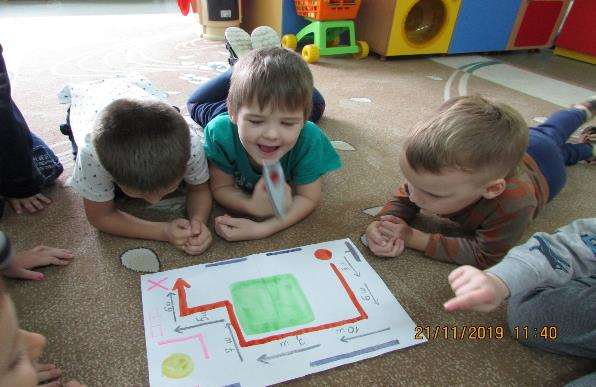 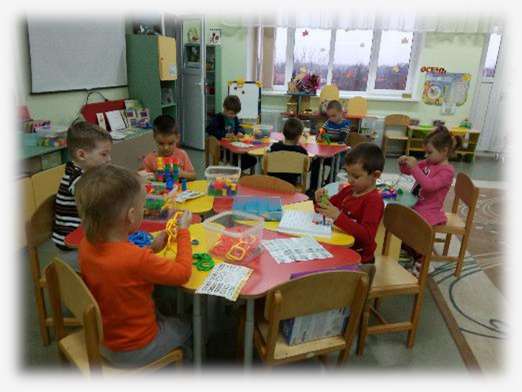 ПРАКТИКУМ« В ПОИСКАХ ТЕХНОКОИНА»
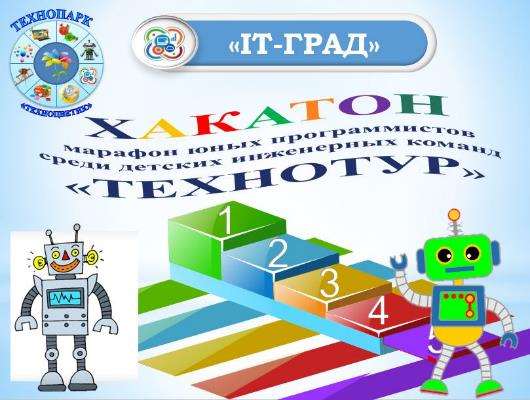 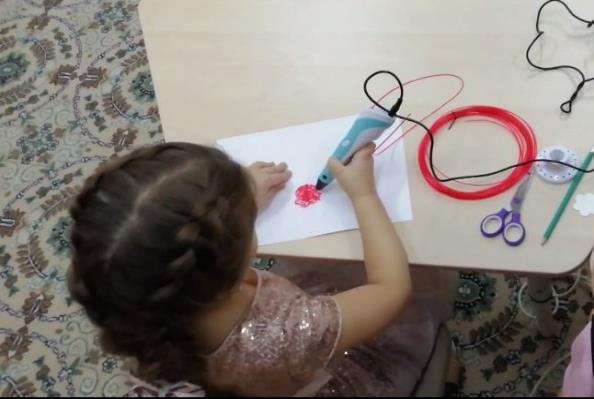 ЛАБОРАТОРИЯ «3D-ГРАД»
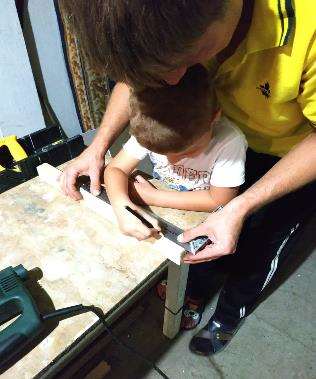 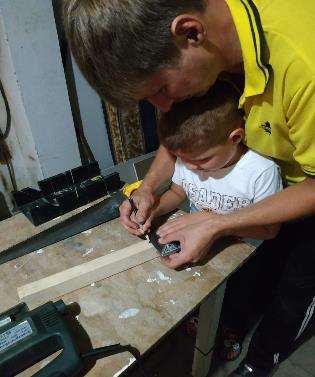 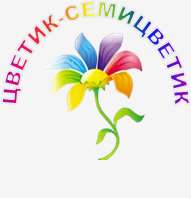 МБДОУ № 34
РЕЗУЛЬТАТИВНОСТЬ
ВЗАИМОДЕЙСТВИЕ С РОДИТЕЛЯМИ
        ТЕХНОСУББОТА                             ИНЖЕНЕРНЫЕ КАНИКУЛЫ
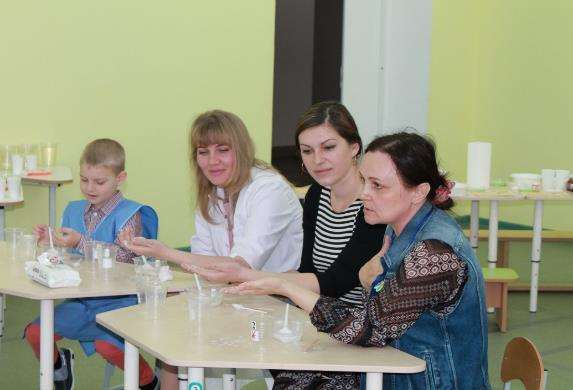 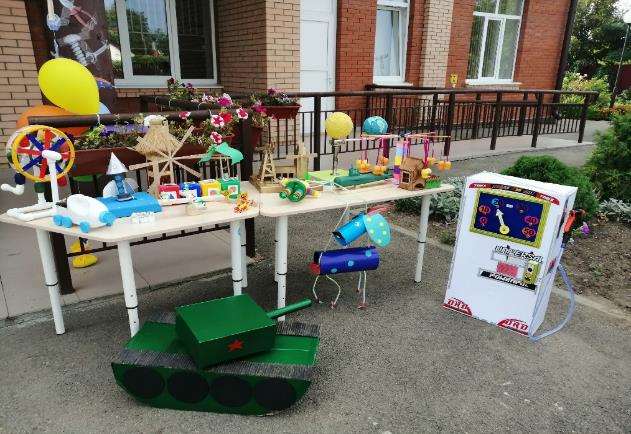 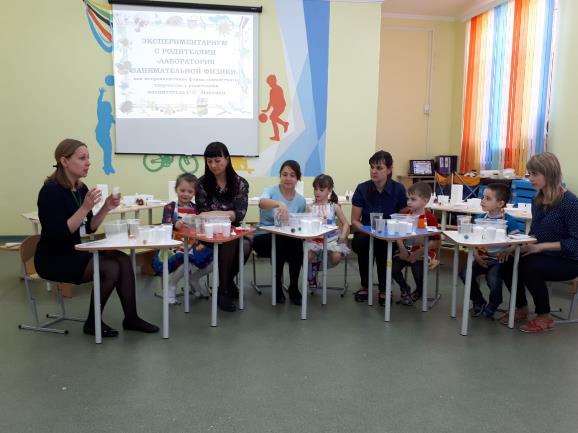 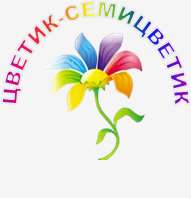 МБДОУ № 34
РЕЗУЛЬТАТИВНОСТЬСОЗДАНИЕ ПРОДУКТОВ ИННОВАЦИОННОЙ ДЕЯТЕЛЬНОСТИ
ПРАКТИЧЕСКОЕ ПОСОБИЕ «РАЗВИТИЕ АЛГОРИТМИЧЕСКОГО МЫШЛЕНИЯ У ДЕТЕЙ ДОШКОЛЬНОГО ВОЗРАСТА ПОСРЕДСТВОМ ДЕЯТЕЛЬНОСТИ В ЛАБОРАТОРИИ «РОБОГРАД» ТЕХНОПАРКА ДЕТСКОГО САДА»
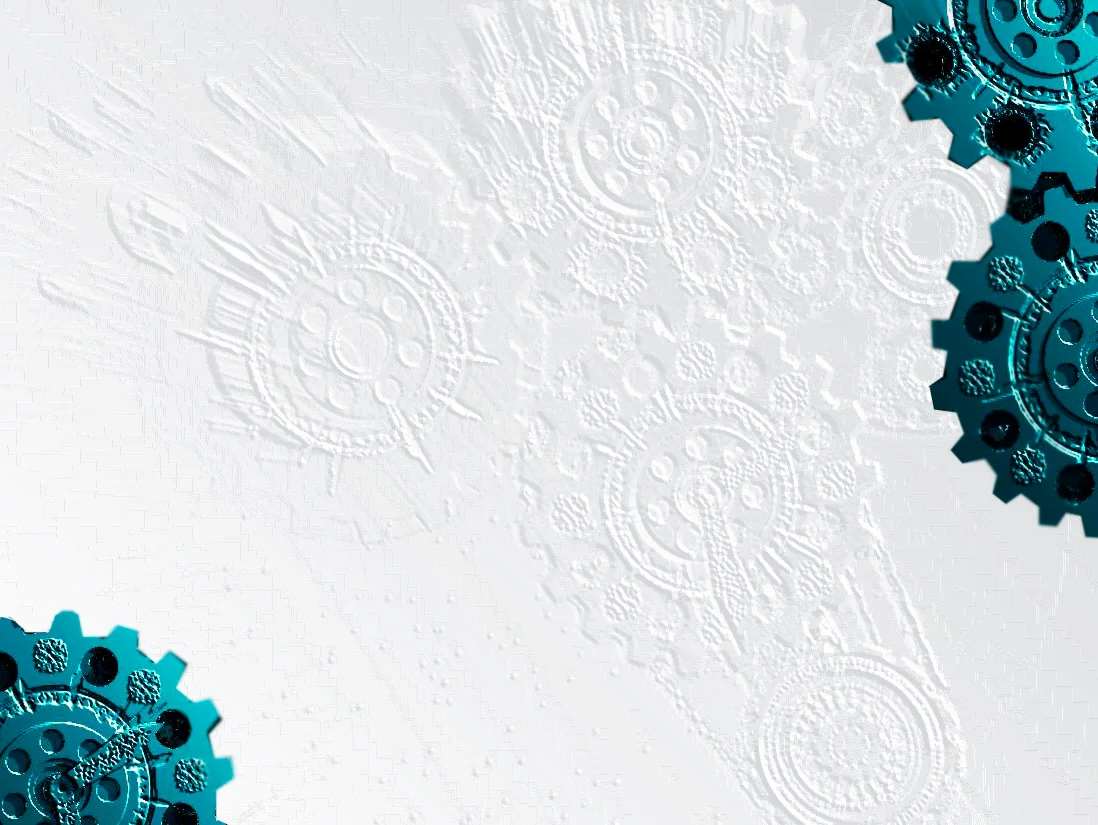 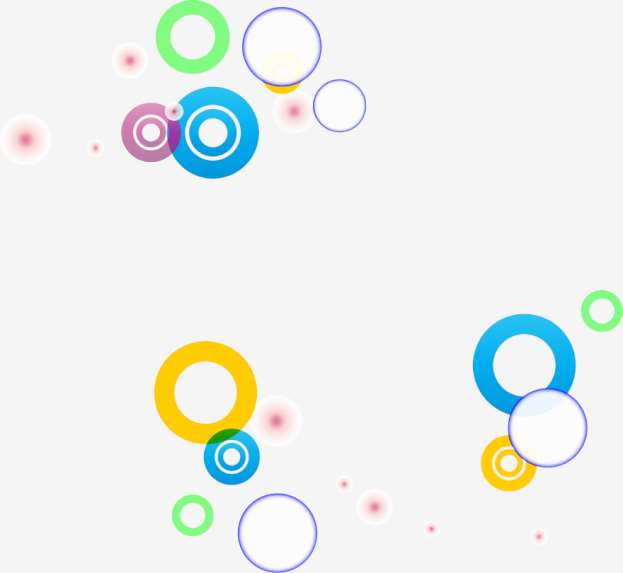 1
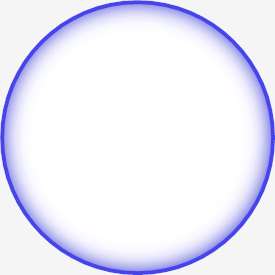 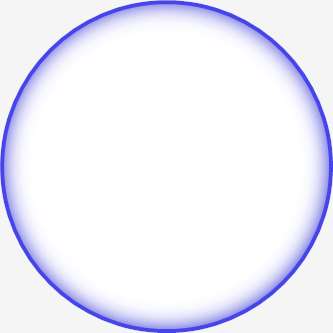 ПРАКТИЧЕСКОЕ ПОСОБИЕ «ФИЗКУЛЬТУРНО-ПОЗНАВАТЕЛЬНАЯ ЛАБОРАТОРИЯ ЭКСПЕРИМЕНТАРИУМ «ПУТЕШЕСТВИЕ ПО ОРГАНИЗМУ ЧЕЛОВЕКА»
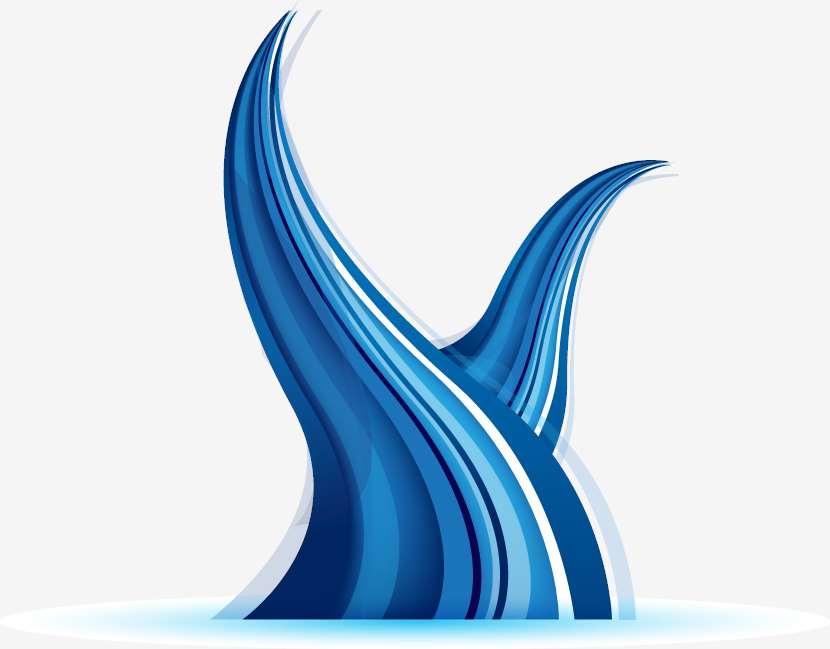 2
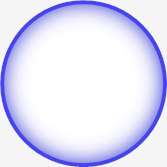 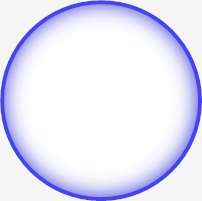 3
ПРАКТИЧЕСКОЕ ПОСОБИЕ 
«СОВМЕСТНАЯ ОБРАЗОВАТЕЛЬНАЯ ДЕЯТЕЛЬНОСТЬ С ДЕТЬМИ В ЛАБОРАТОРИИ «БИОГРАД»
5
http://rechetsvetik.ucoz.org/index/innovacionnaja_dejatelnost/0-38
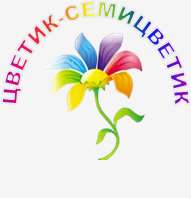 МБДОУ № 34
РЕЗУЛЬТАТИВНОСТЬСОЗДАНИЕ ПРОДУКТОВ ИННОВАЦИОННОЙ ДЕЯТЕЛЬНОСТИ
ПРАКТИЧЕСКОЕ ПОСОБИЕ «КЛУБ «ТЕХНОМИР»
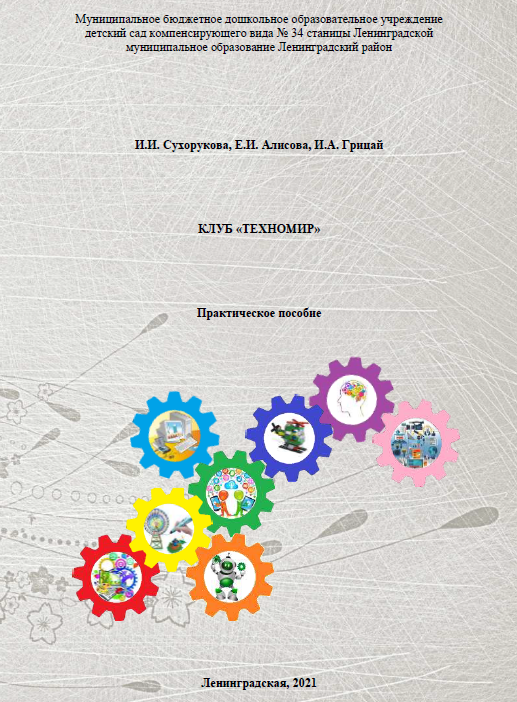 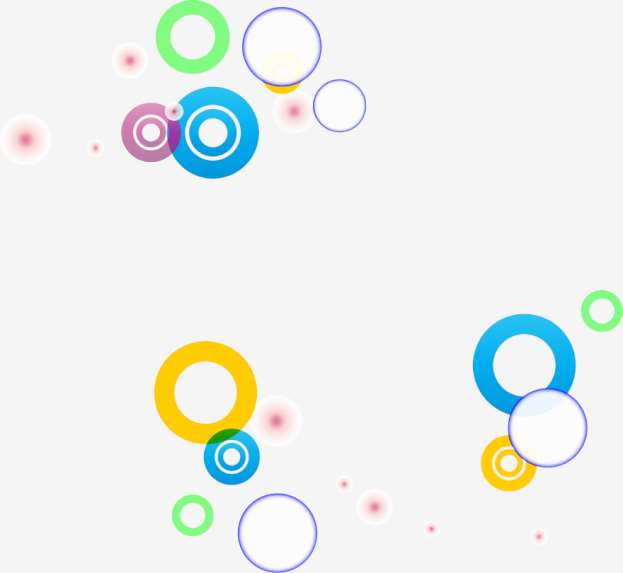 1
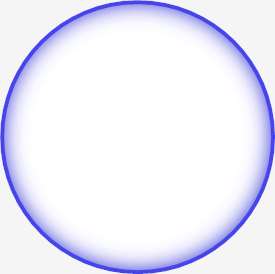 4
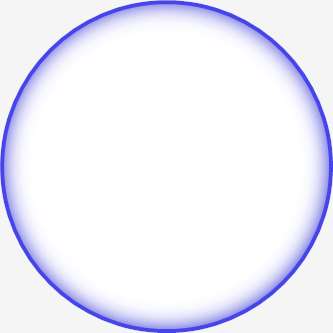 4
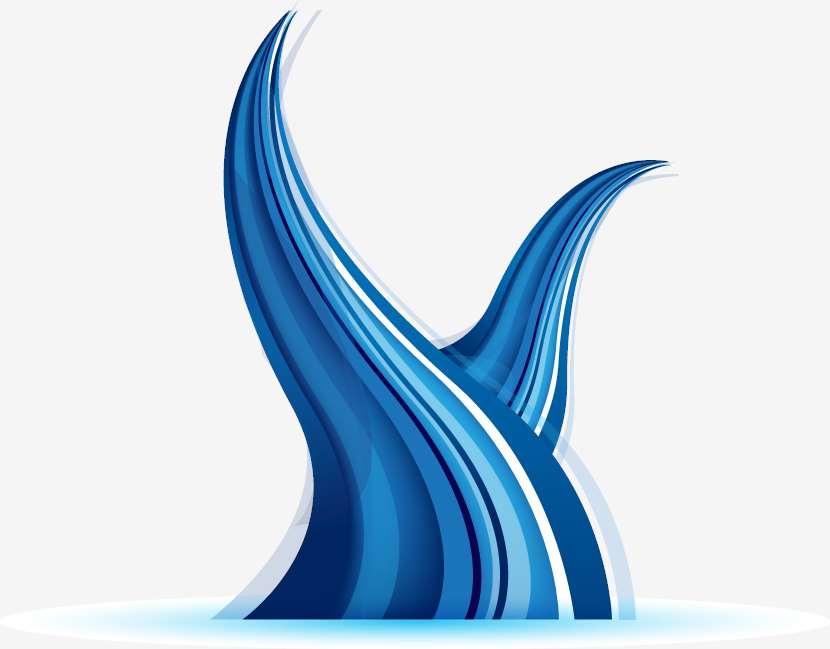 5
6
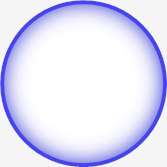 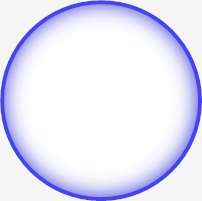 ПРАКТИЧЕСКОЕ ПОСОБИЕ «ОБРАЗОВАТЕЛЬНЫЙ МОДУЛЬ «ЛОГИКОГРАД» ЛАБОРАТОРИИ ТЕХНОПАРКА «ТЕХНОЦВЕТИК»
ПРАКТИЧЕСКОЕ 
ПОСОБИЕ 
«ШАГАЕМ 
ВМЕСТЕ 
С РОБОТОМ»
http://rechetsvetik.ucoz.org/index/innovacionnaja_dejatelnost/0-38
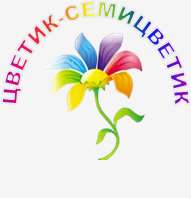 МБДОУ № 34
РЕЗУЛЬТАТИВНОСТЬСОЗДАНИЕ ПРОДУКТОВ ИННОВАЦИОННОЙ ДЕЯТЕЛЬНОСТИ
ТЕХНО-КЕЙСЫ
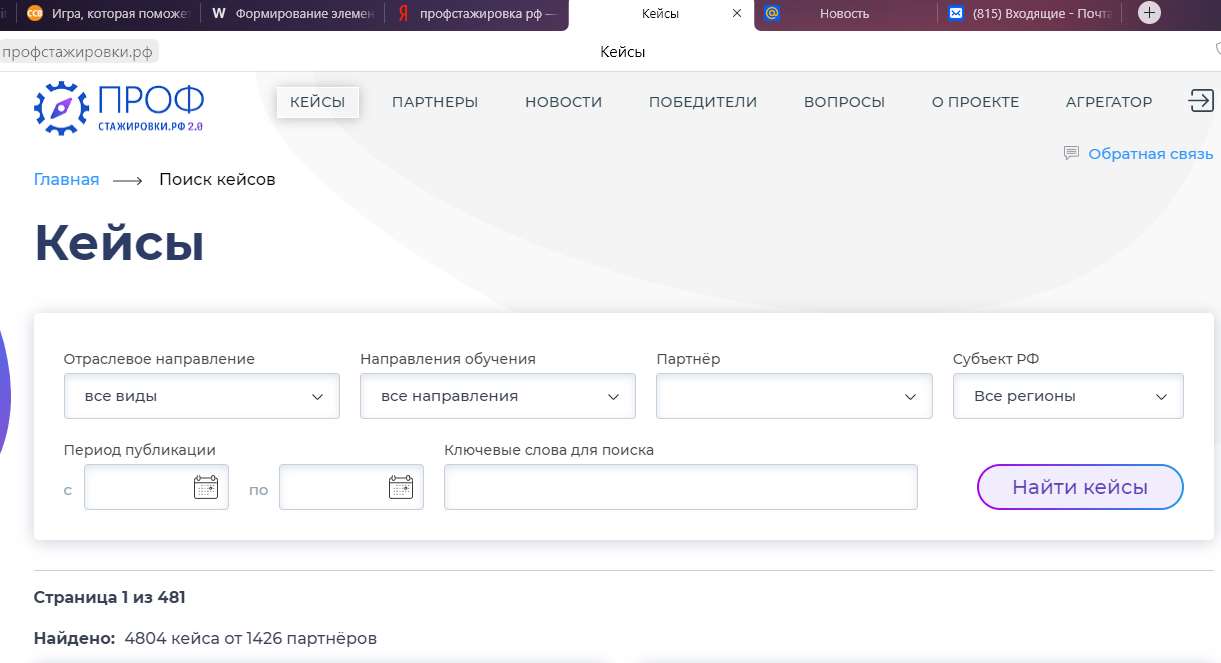 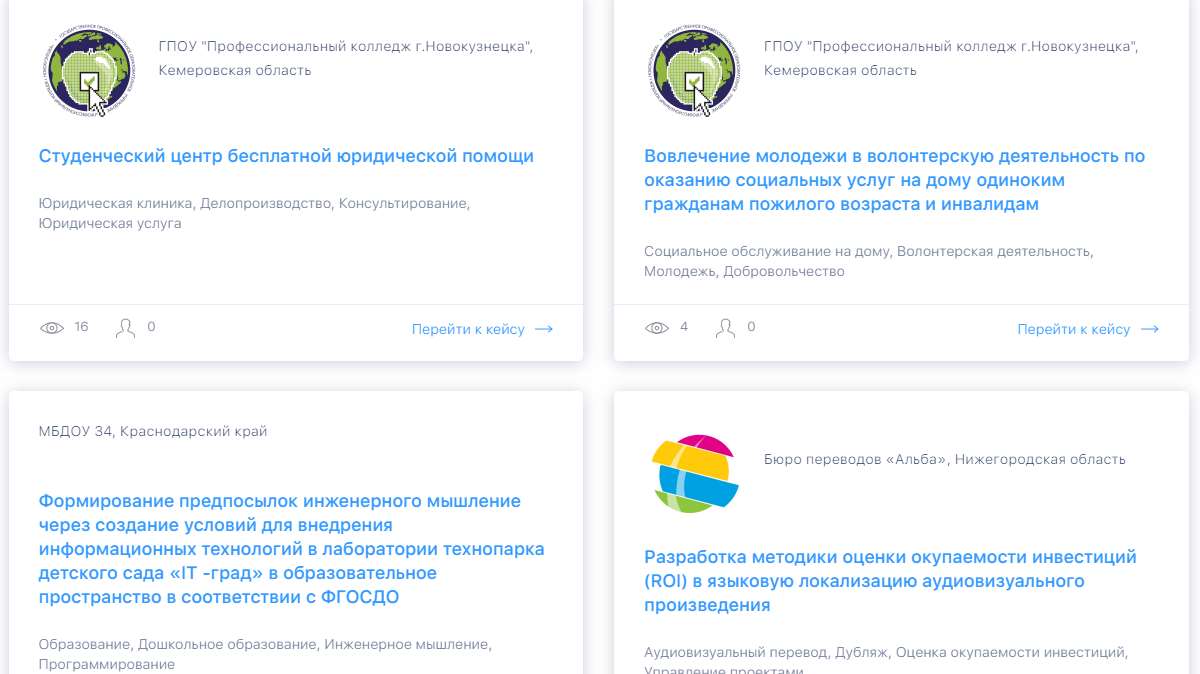 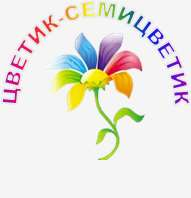 МБДОУ № 34
МАСШТАБНОСТЬ МЕТОДИЧЕСКОЙ СЕТИ
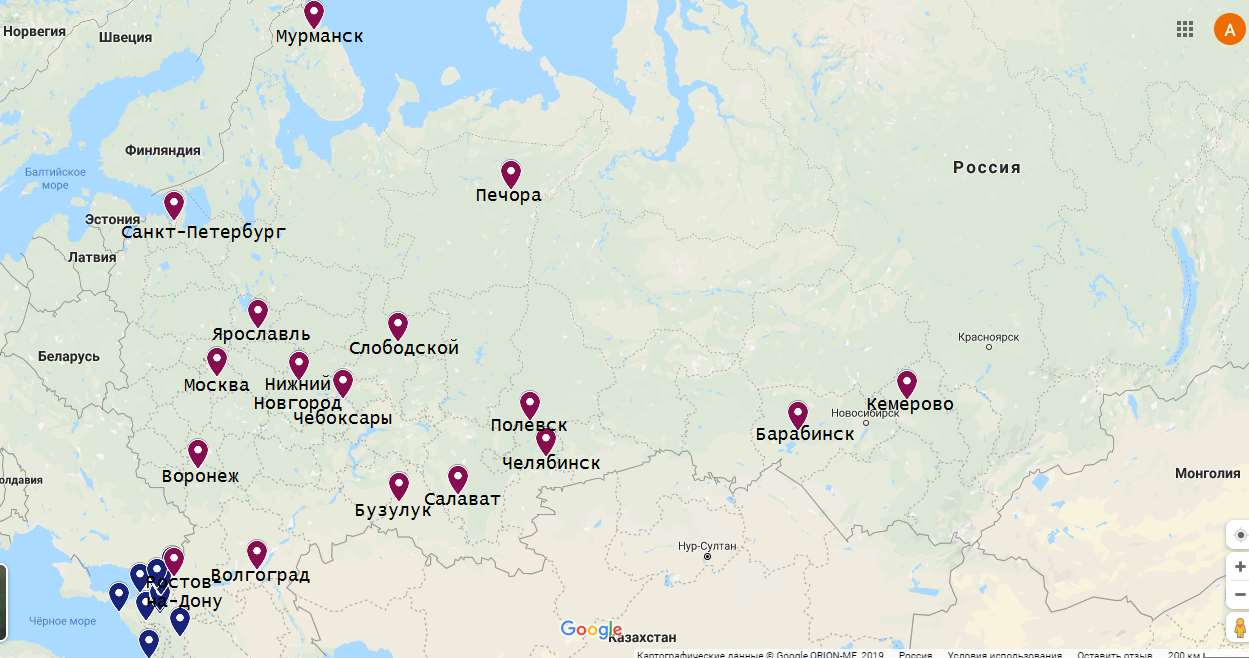 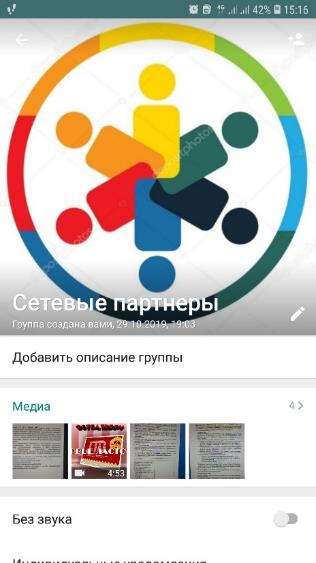 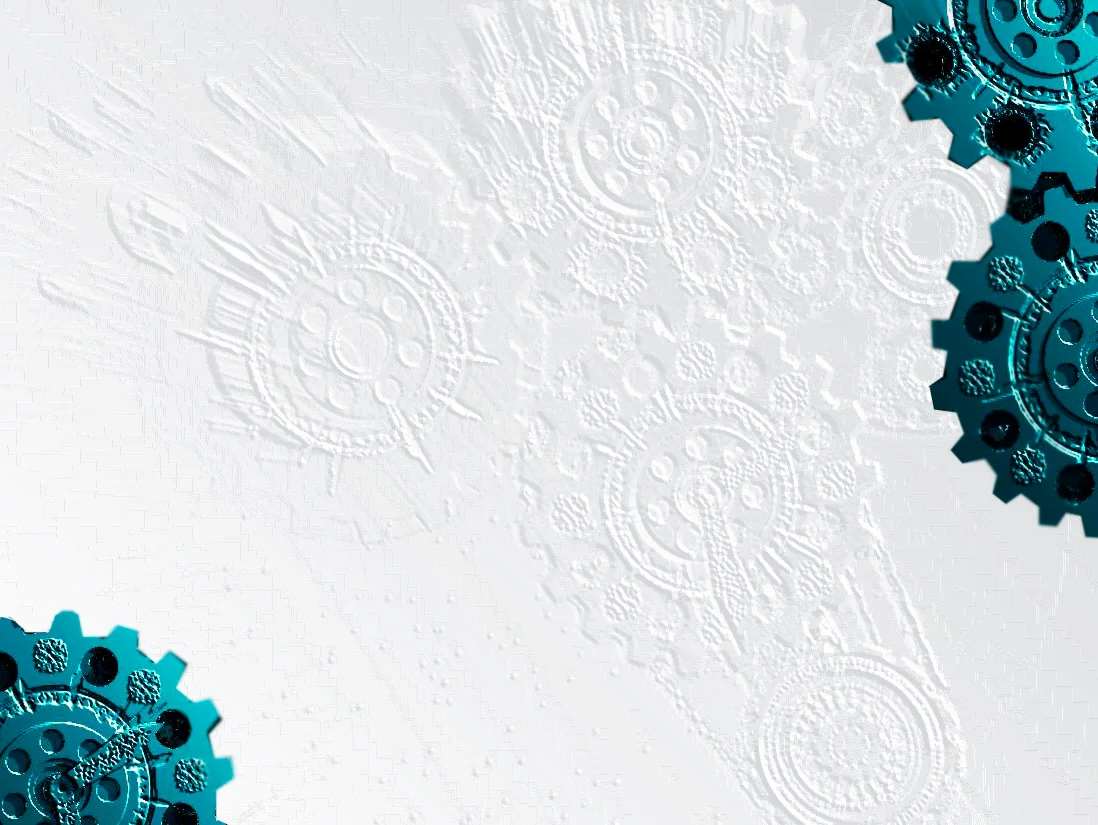 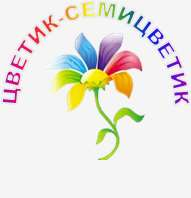 МБДОУ № 34
МАСШТАБНОСТЬ МЕТОДИЧЕСКОЙ СЕТИ
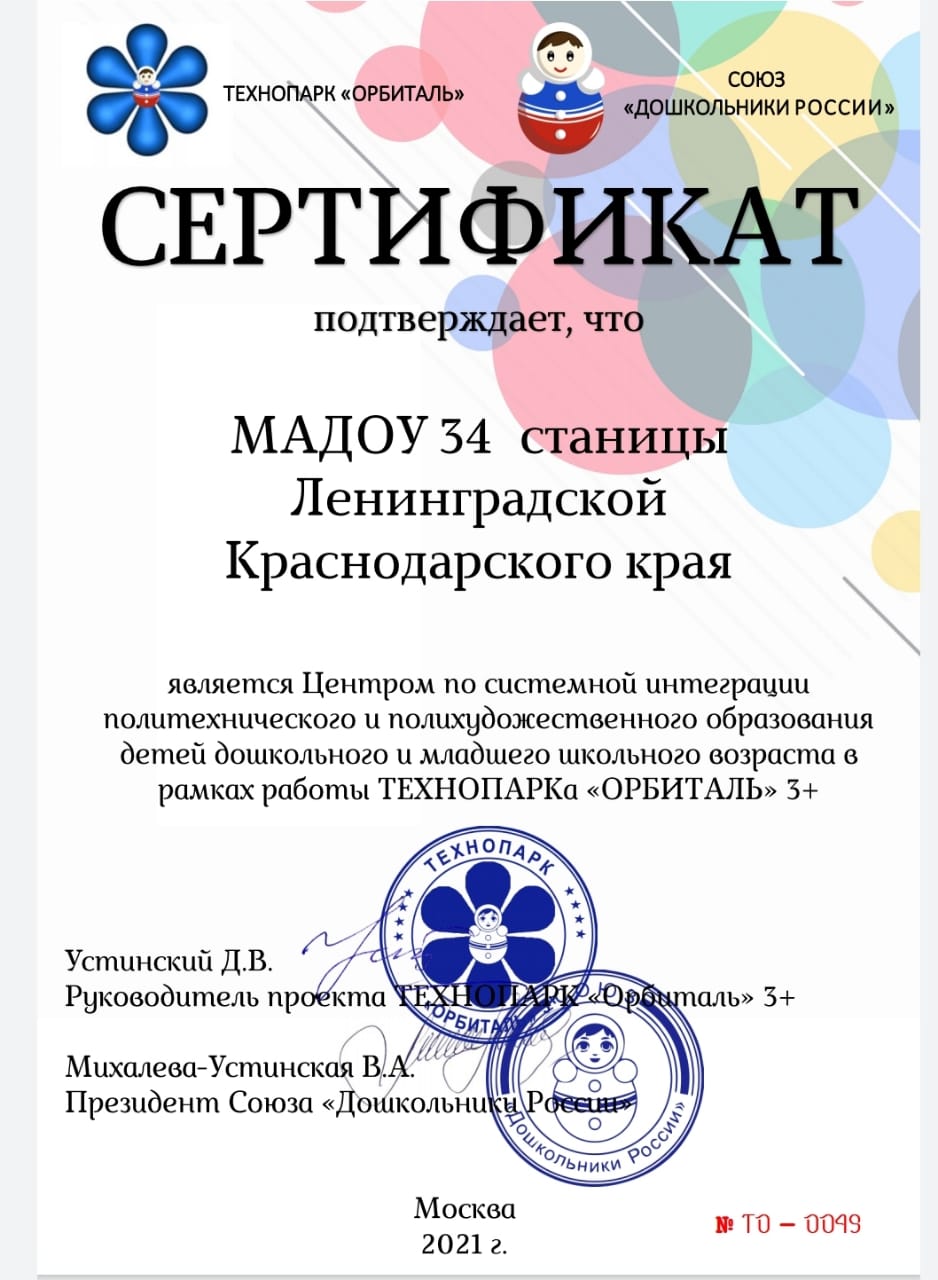 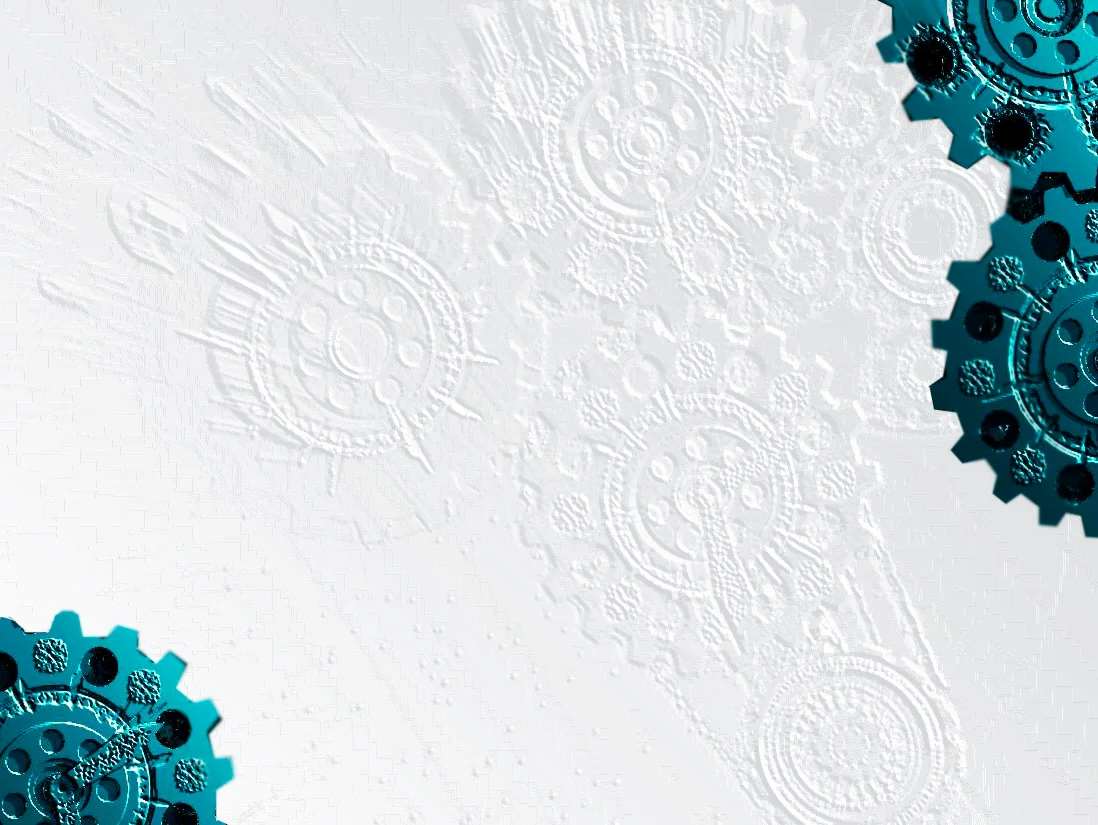 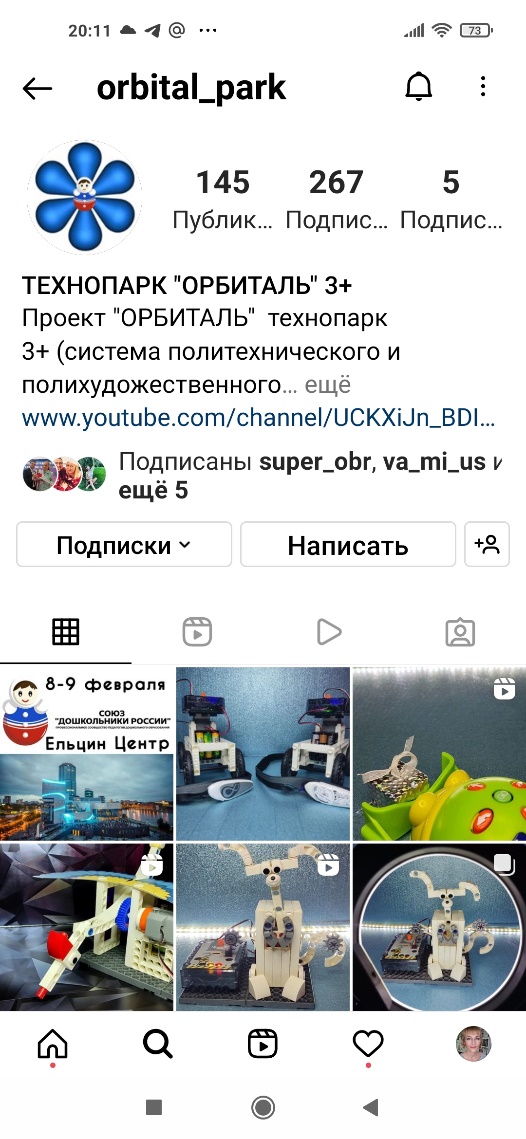 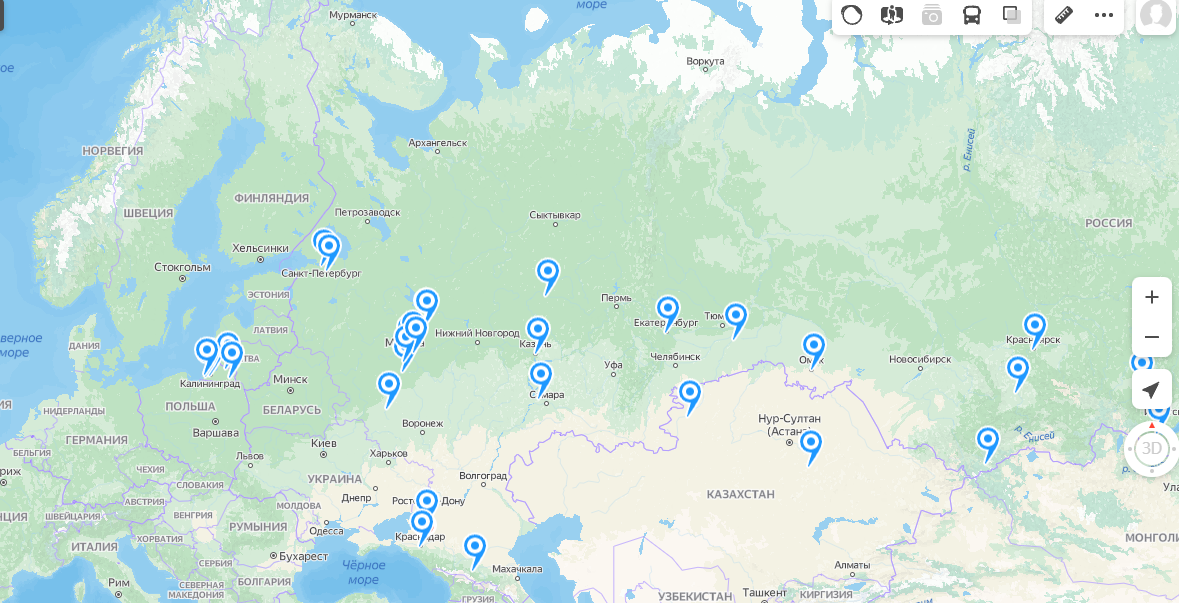